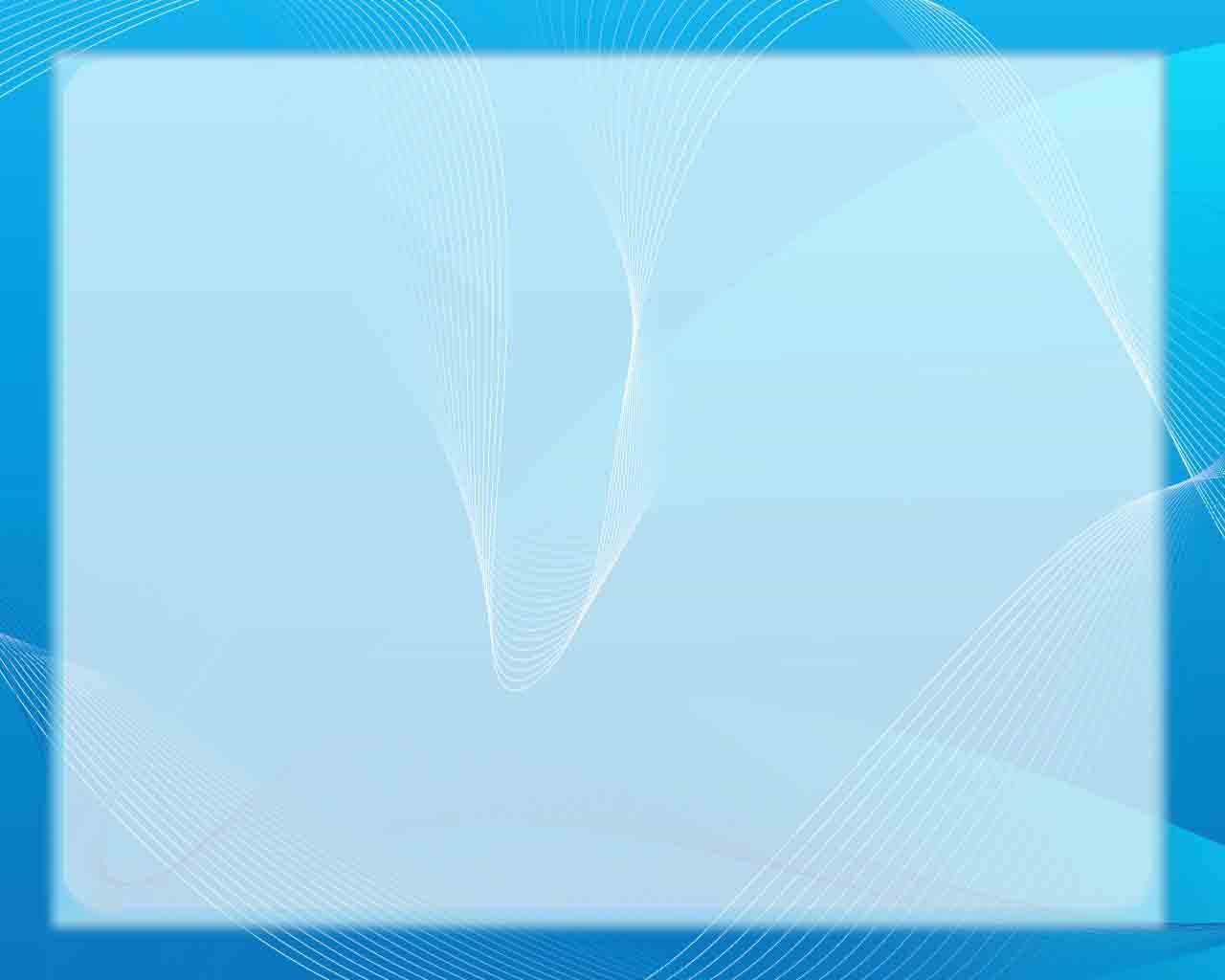 Организация развивающей предметно-      
    пространственной среды первой младшей группы
Центр сюжетно-ролевой игры
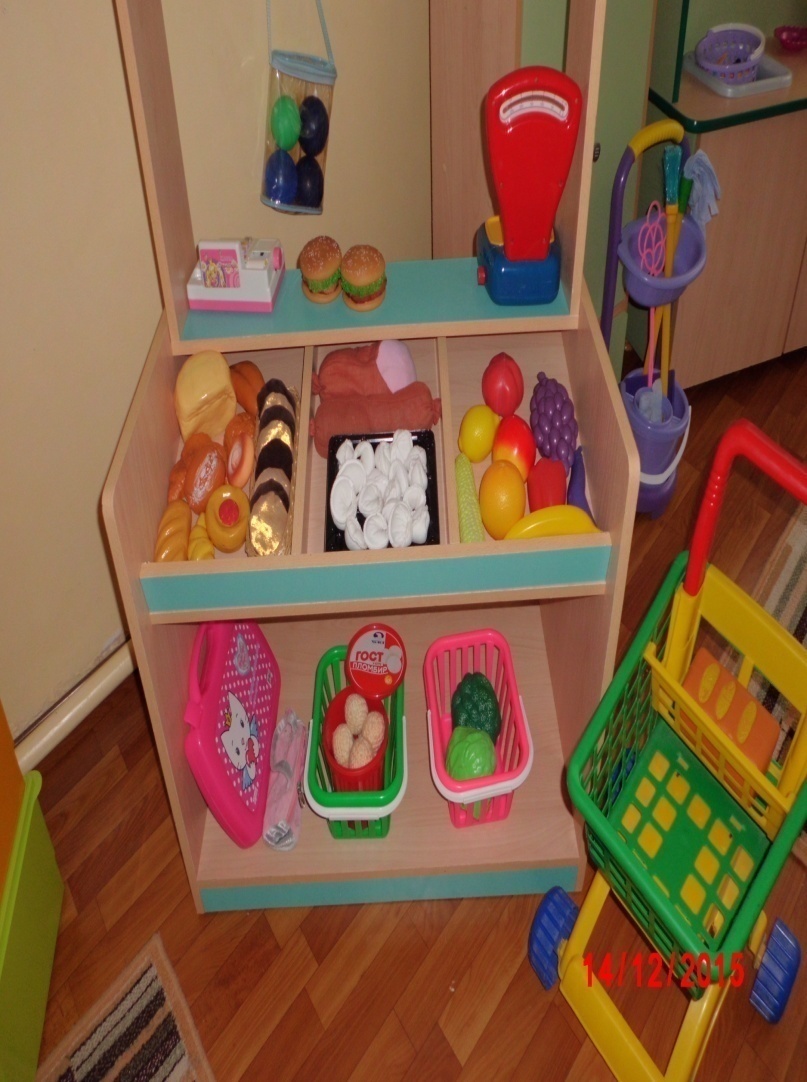 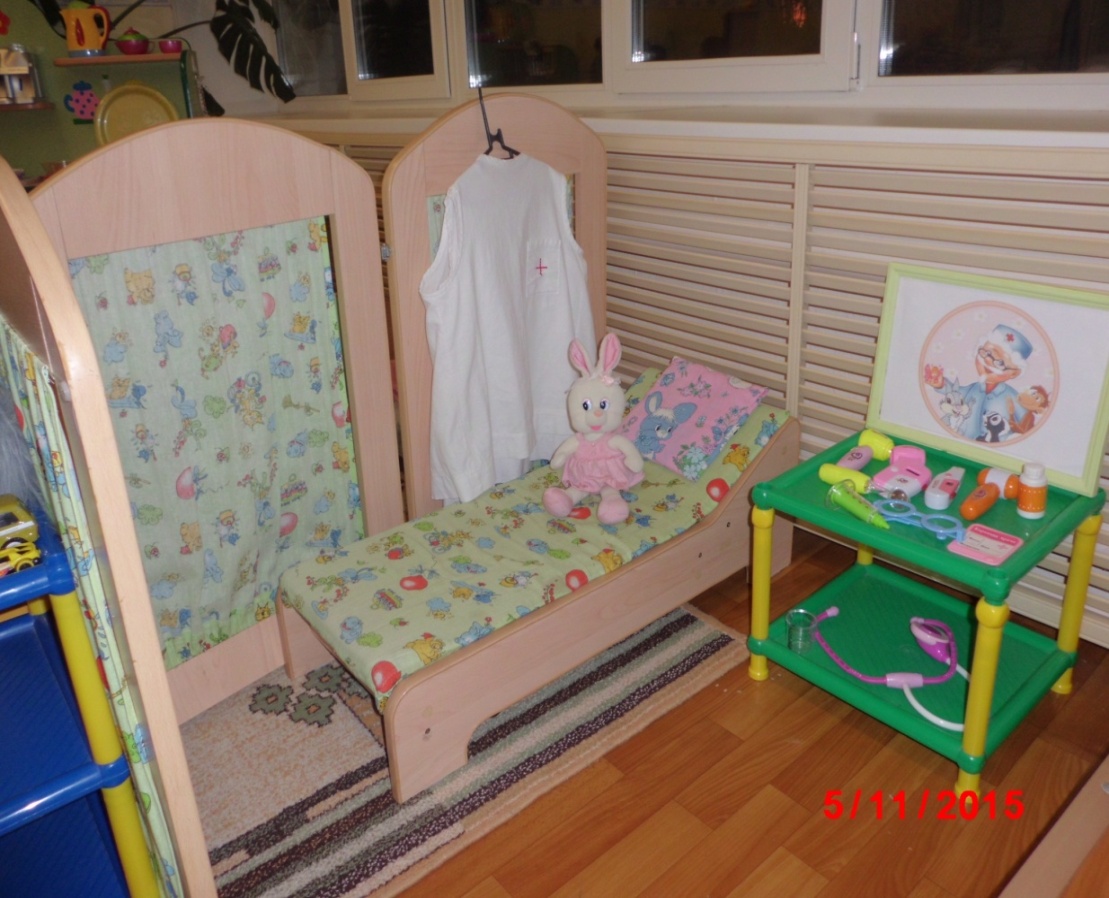 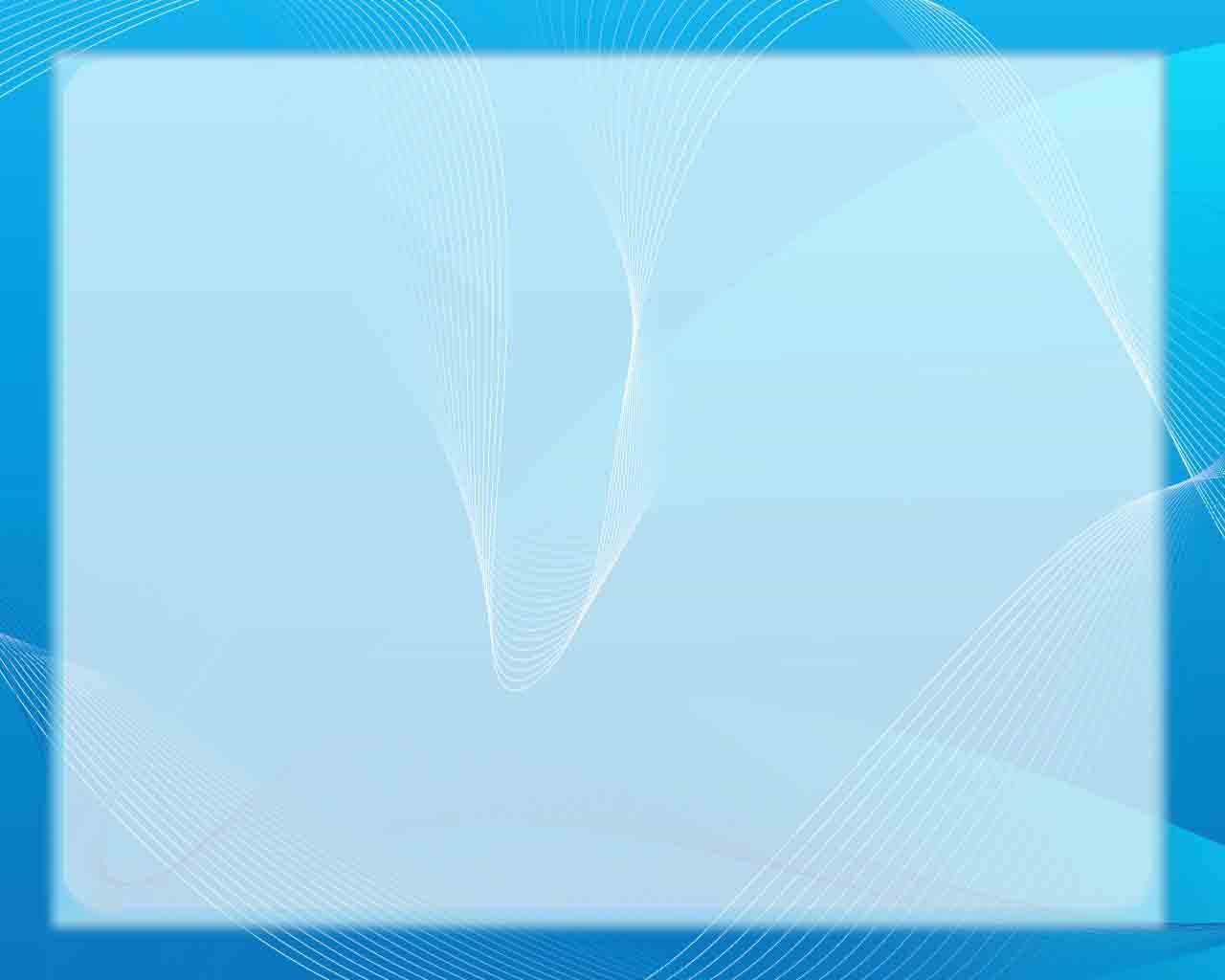 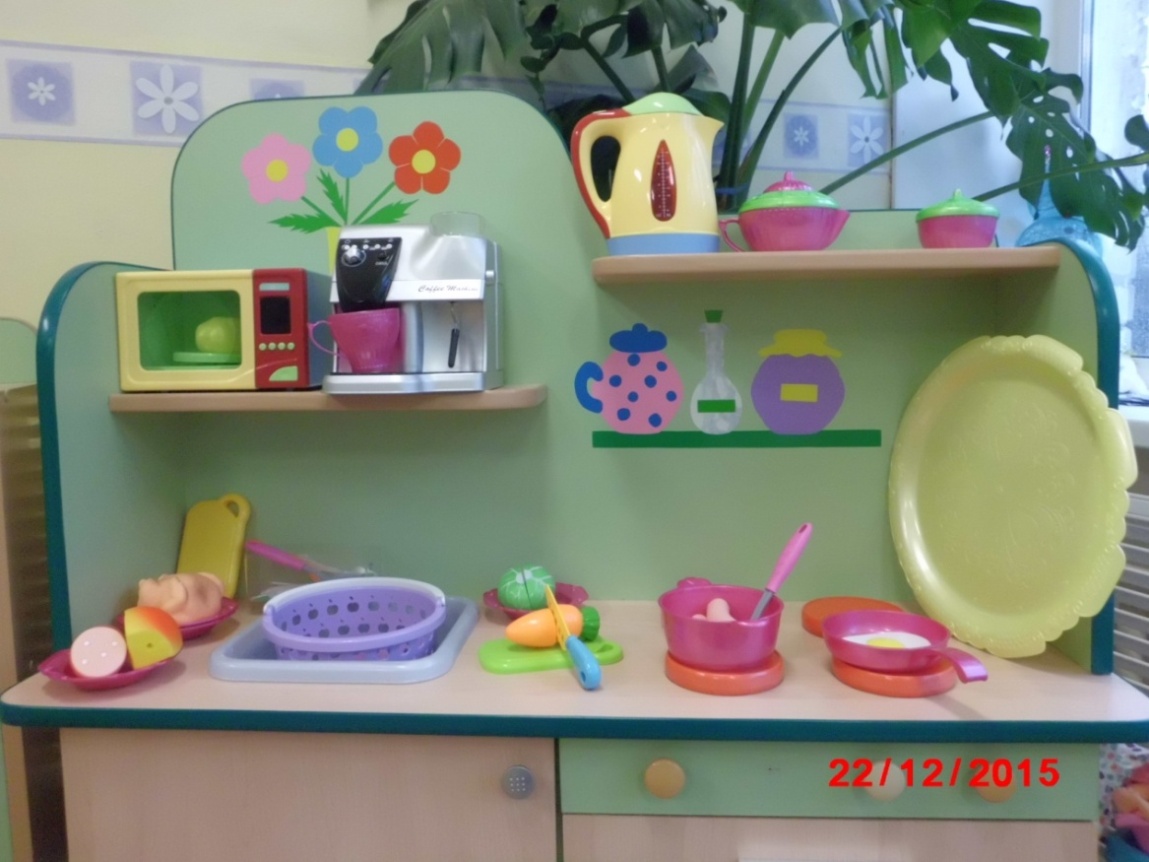 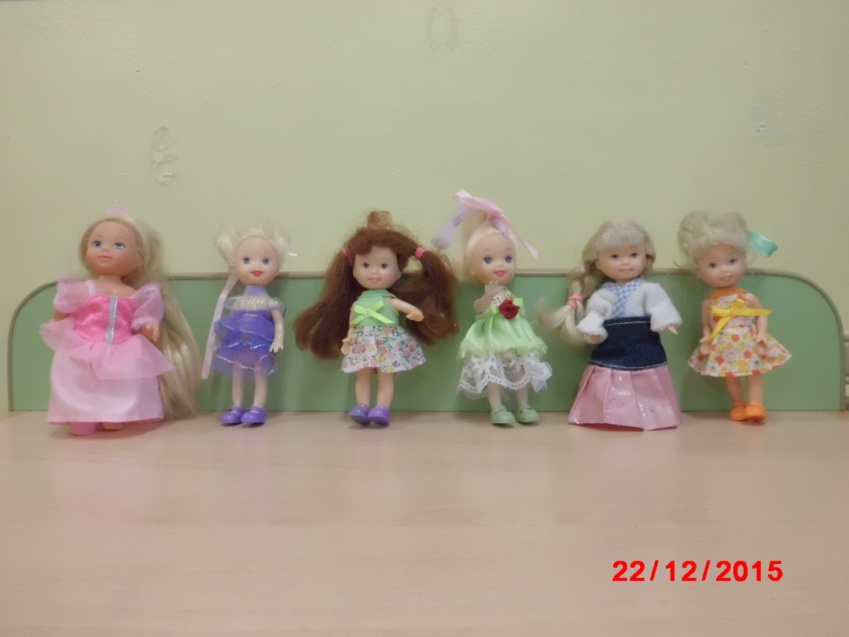 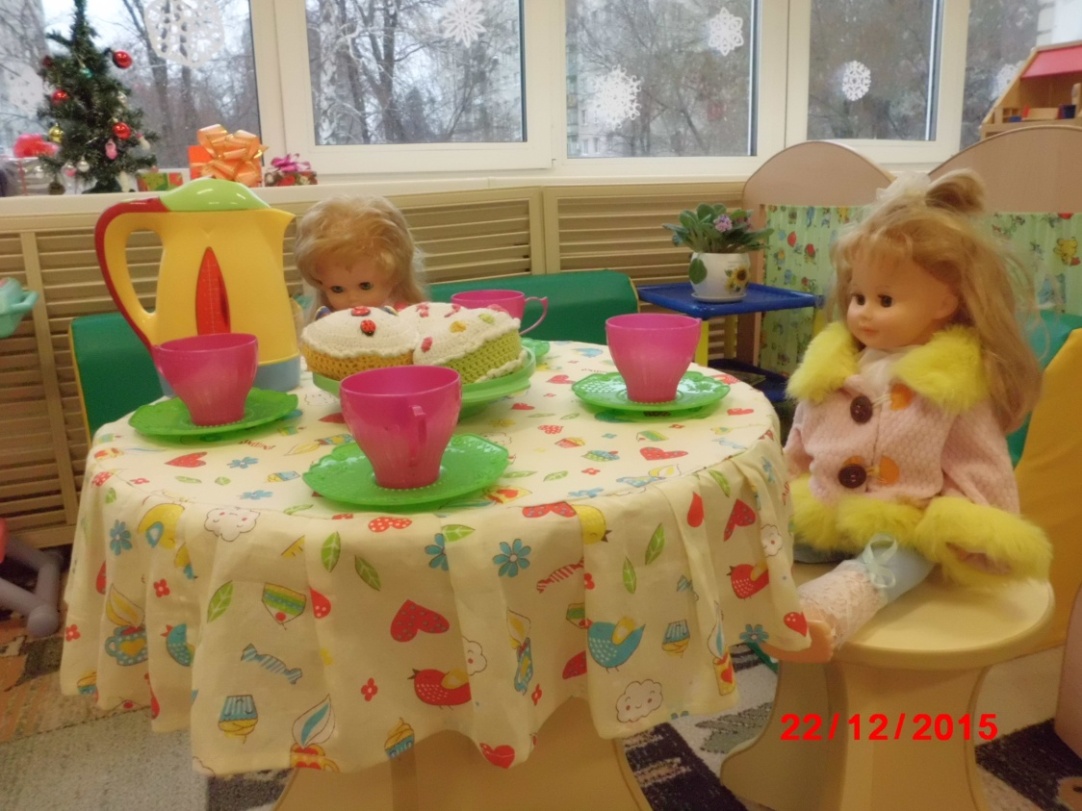 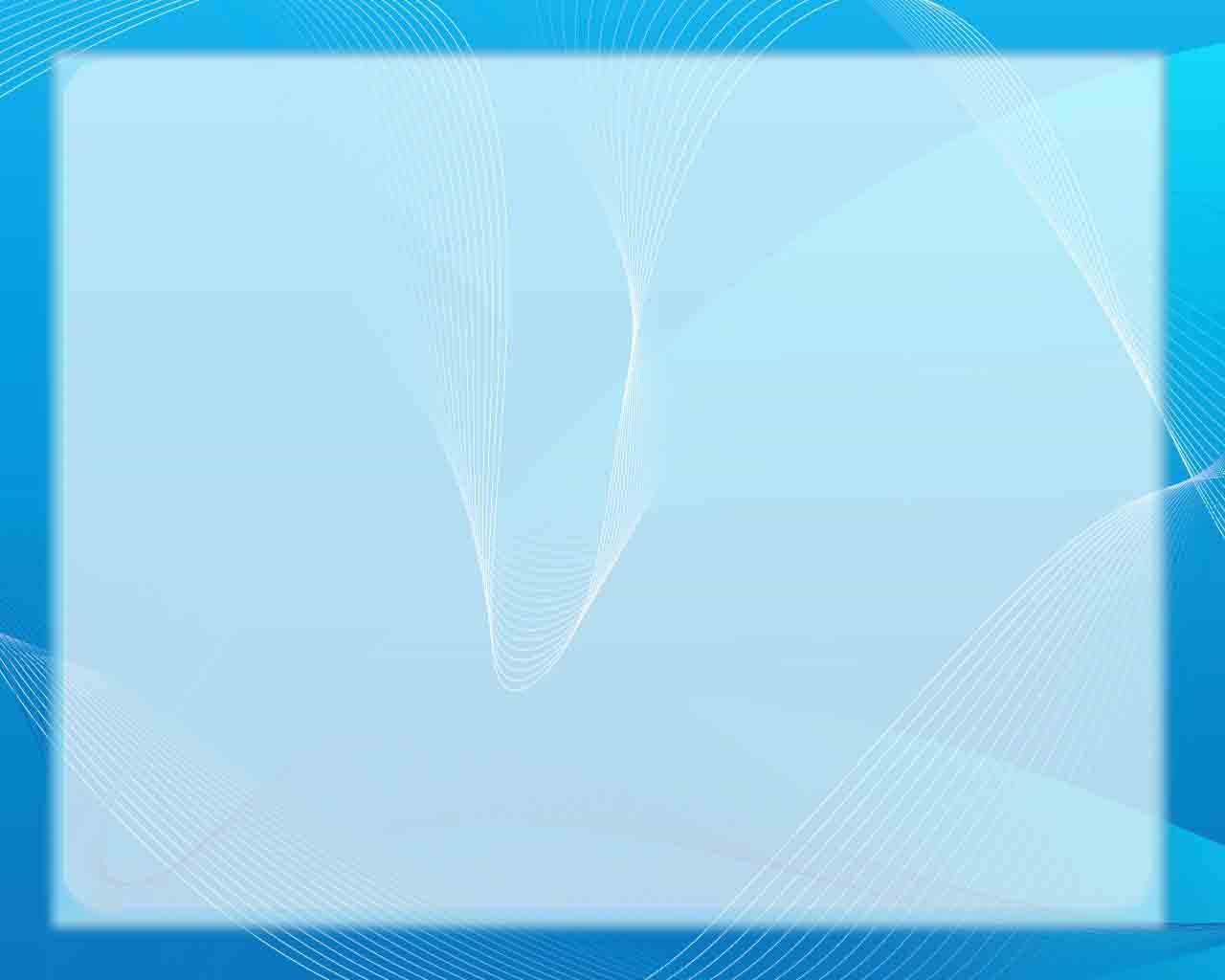 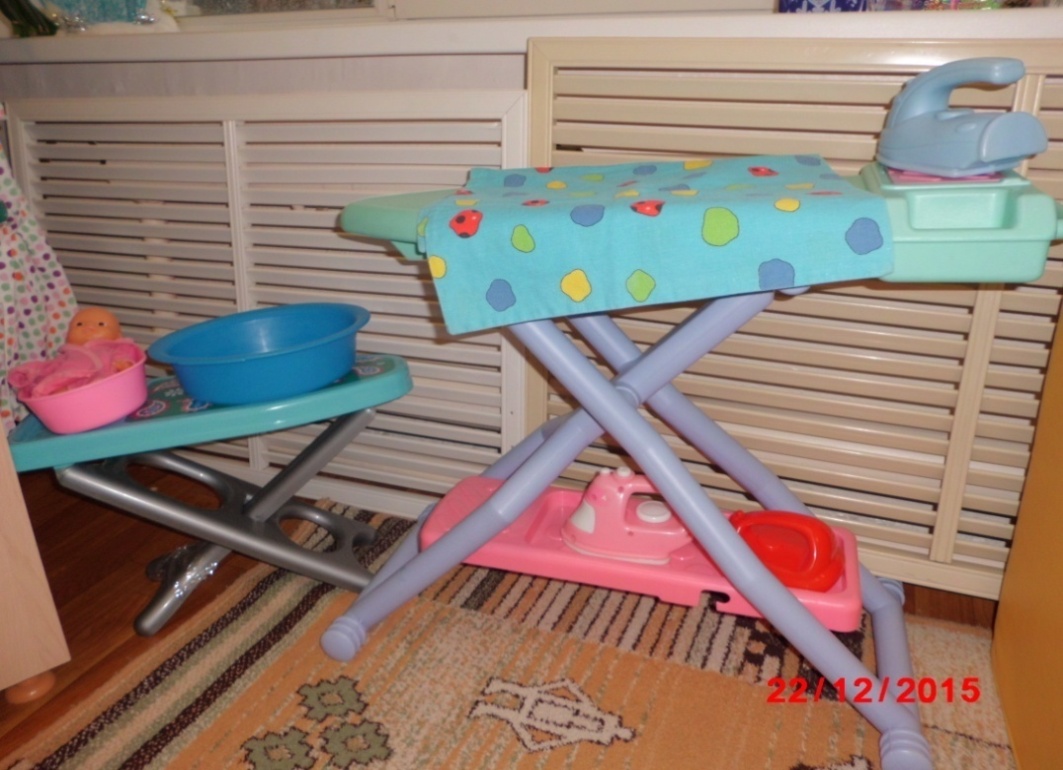 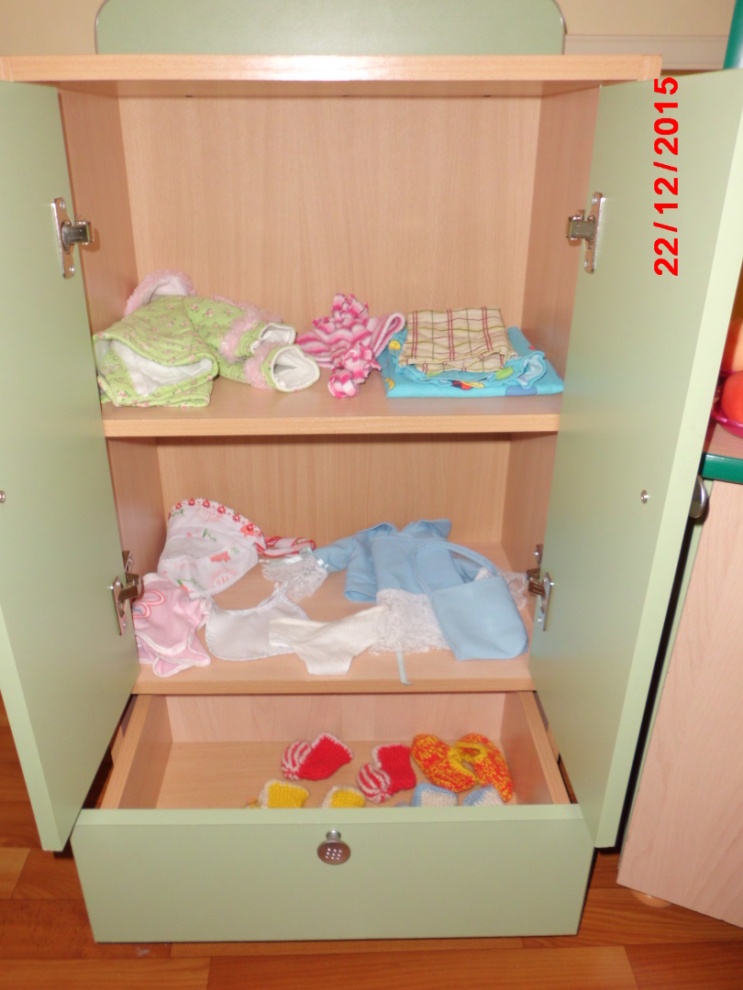 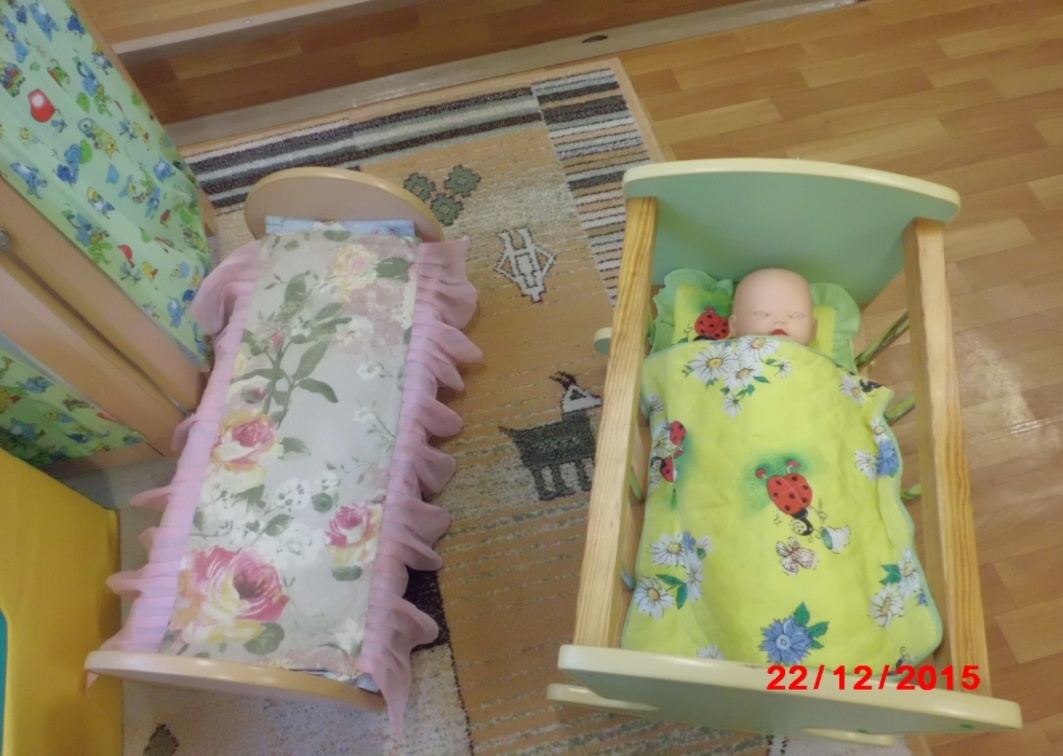 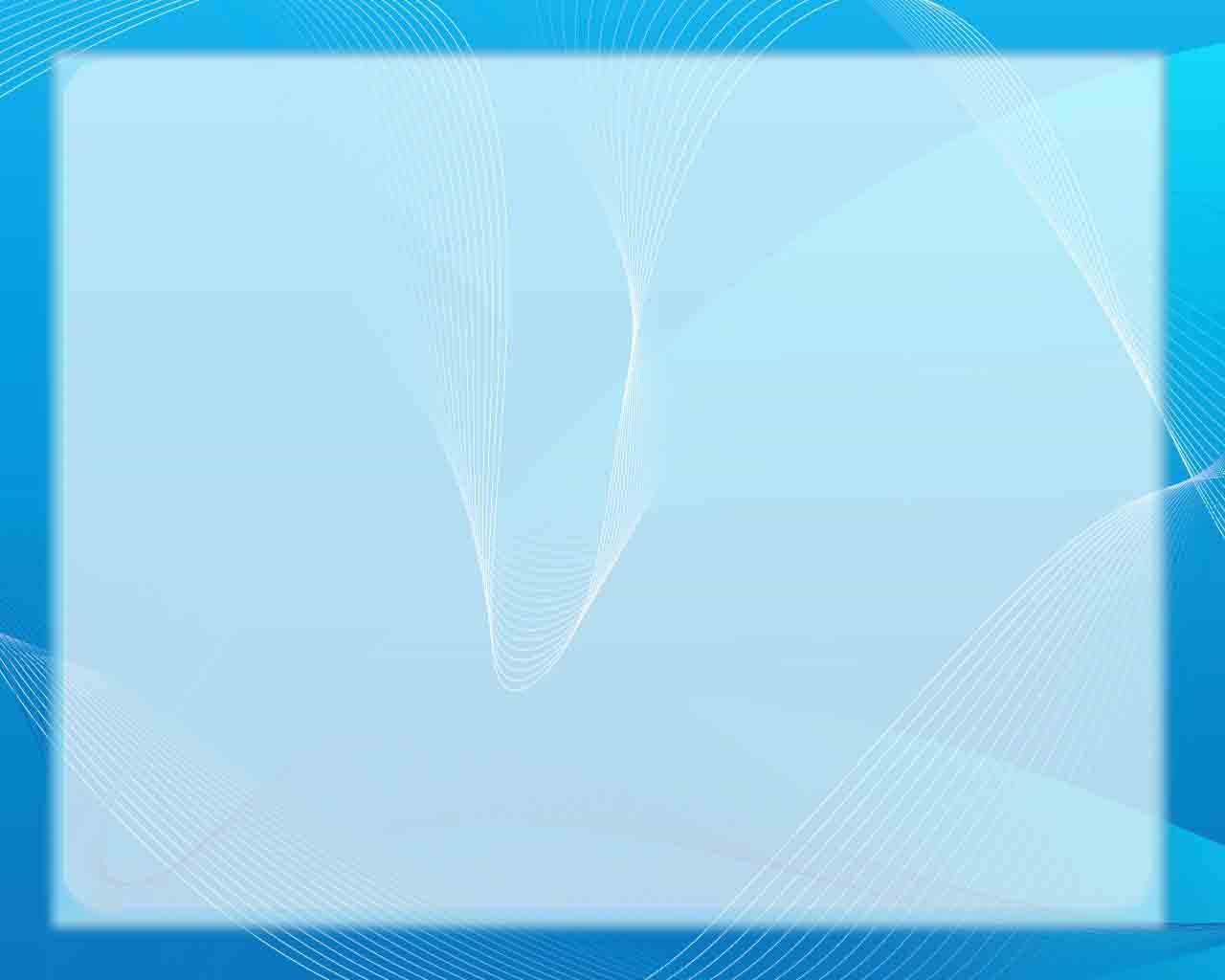 Центр игровых динамических модулей
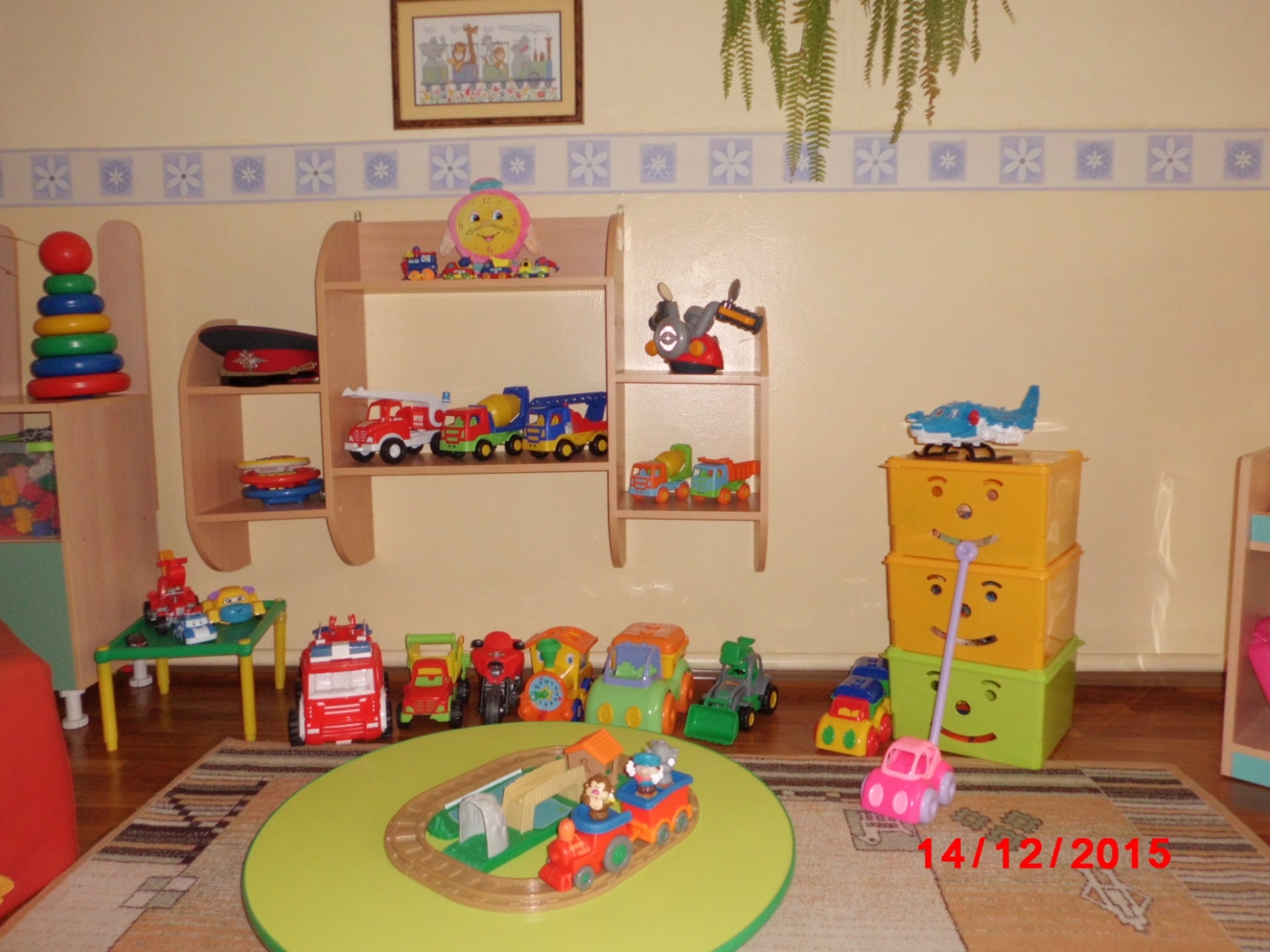 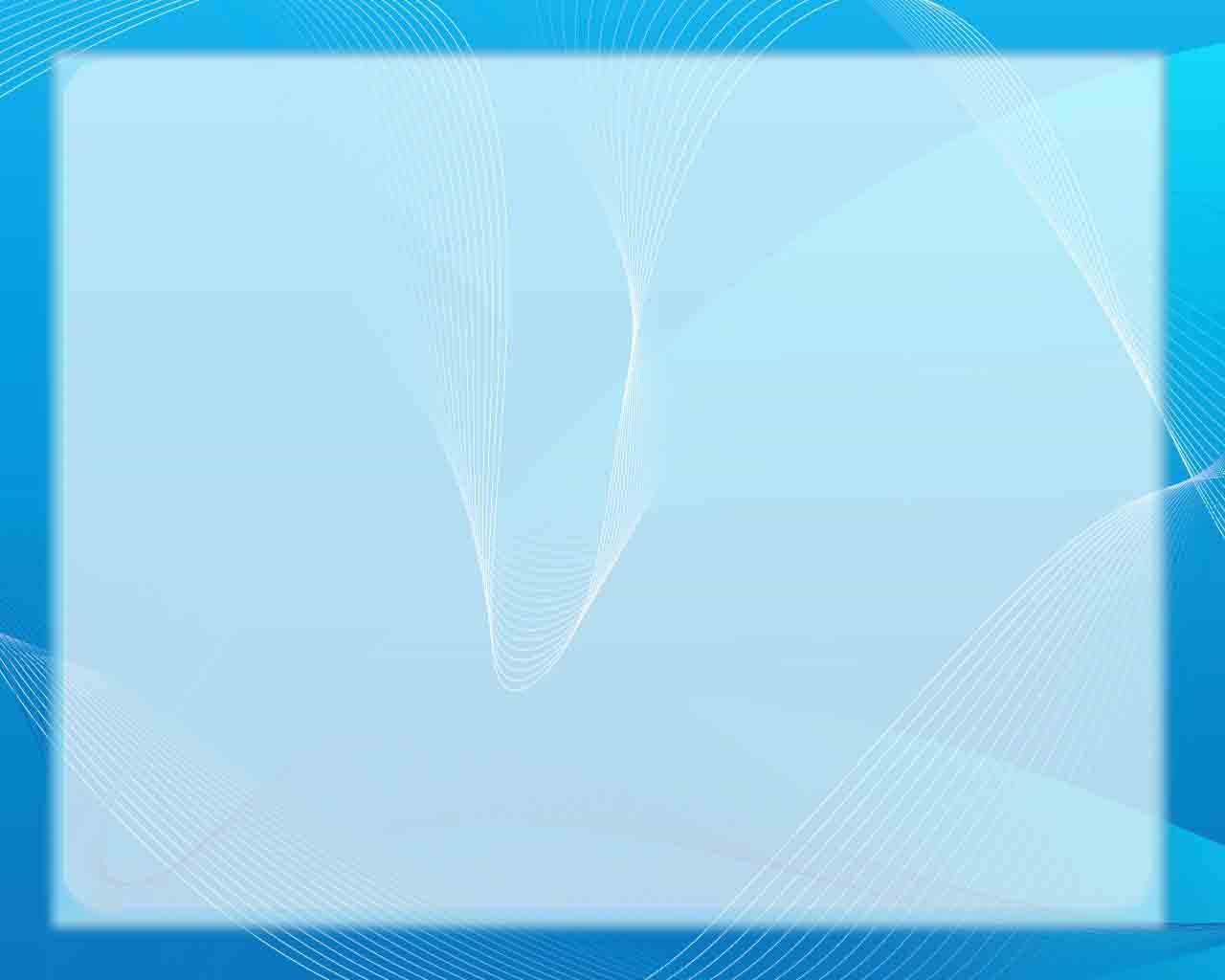 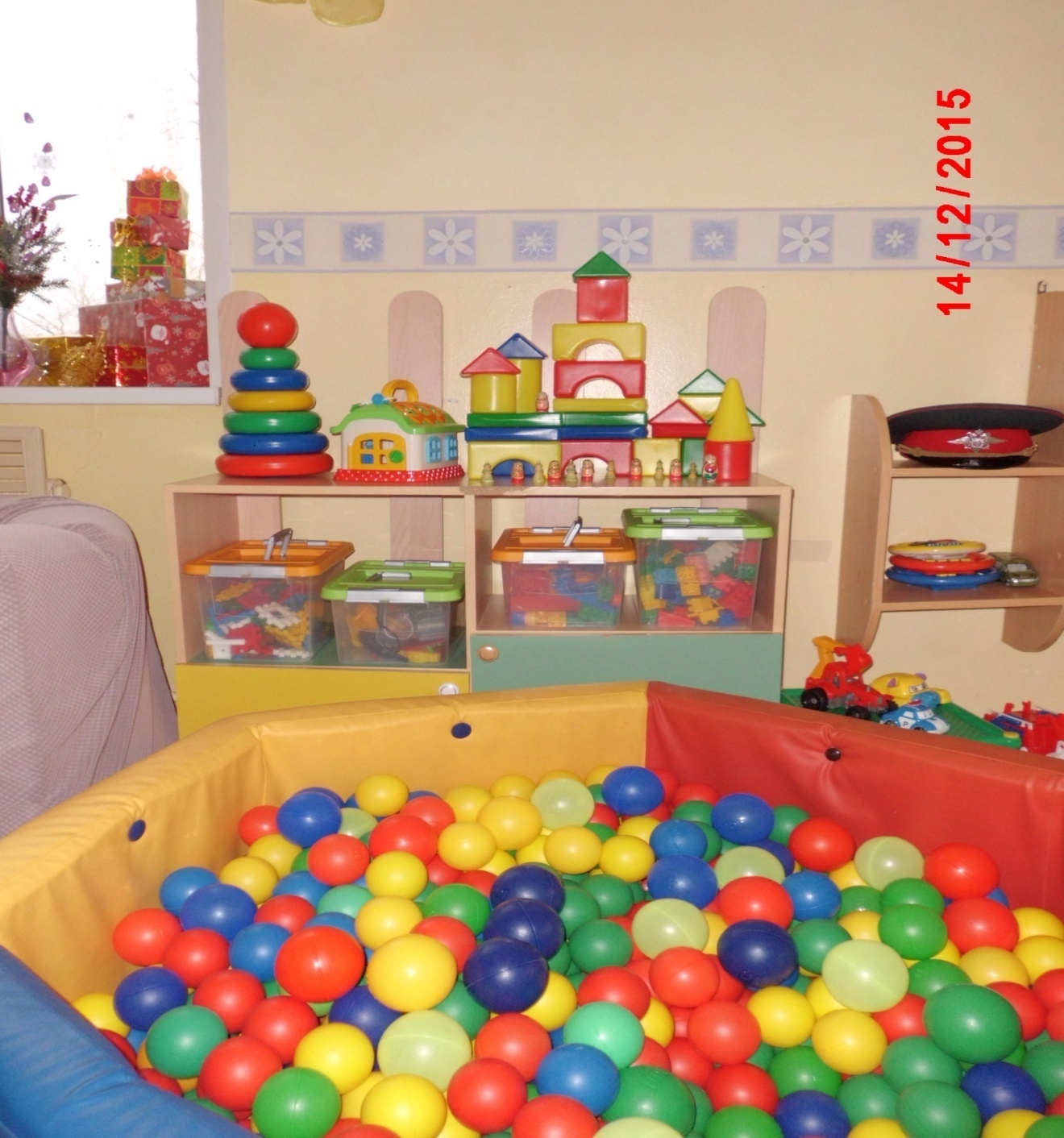 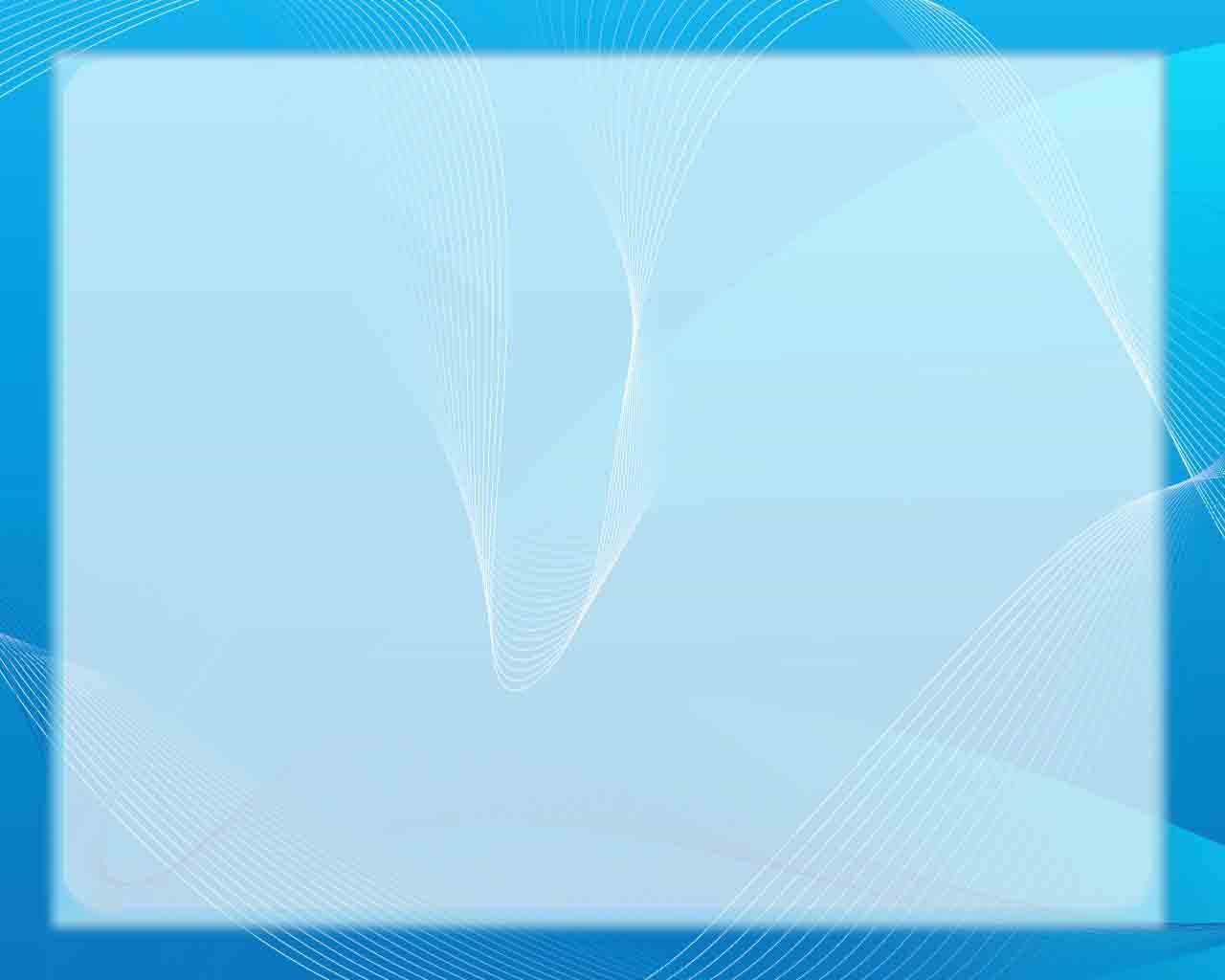 Центр «Веселый карандаш»
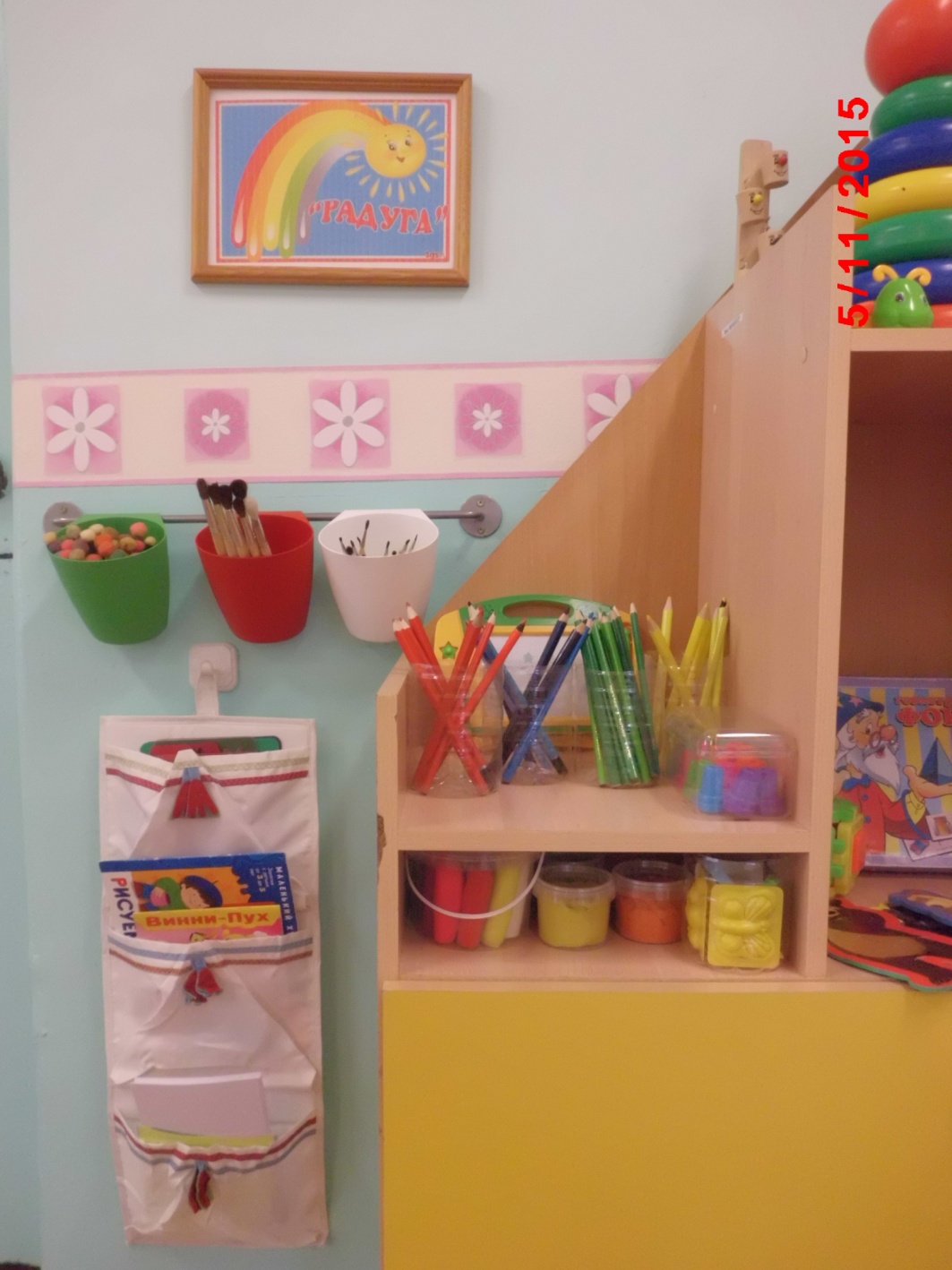 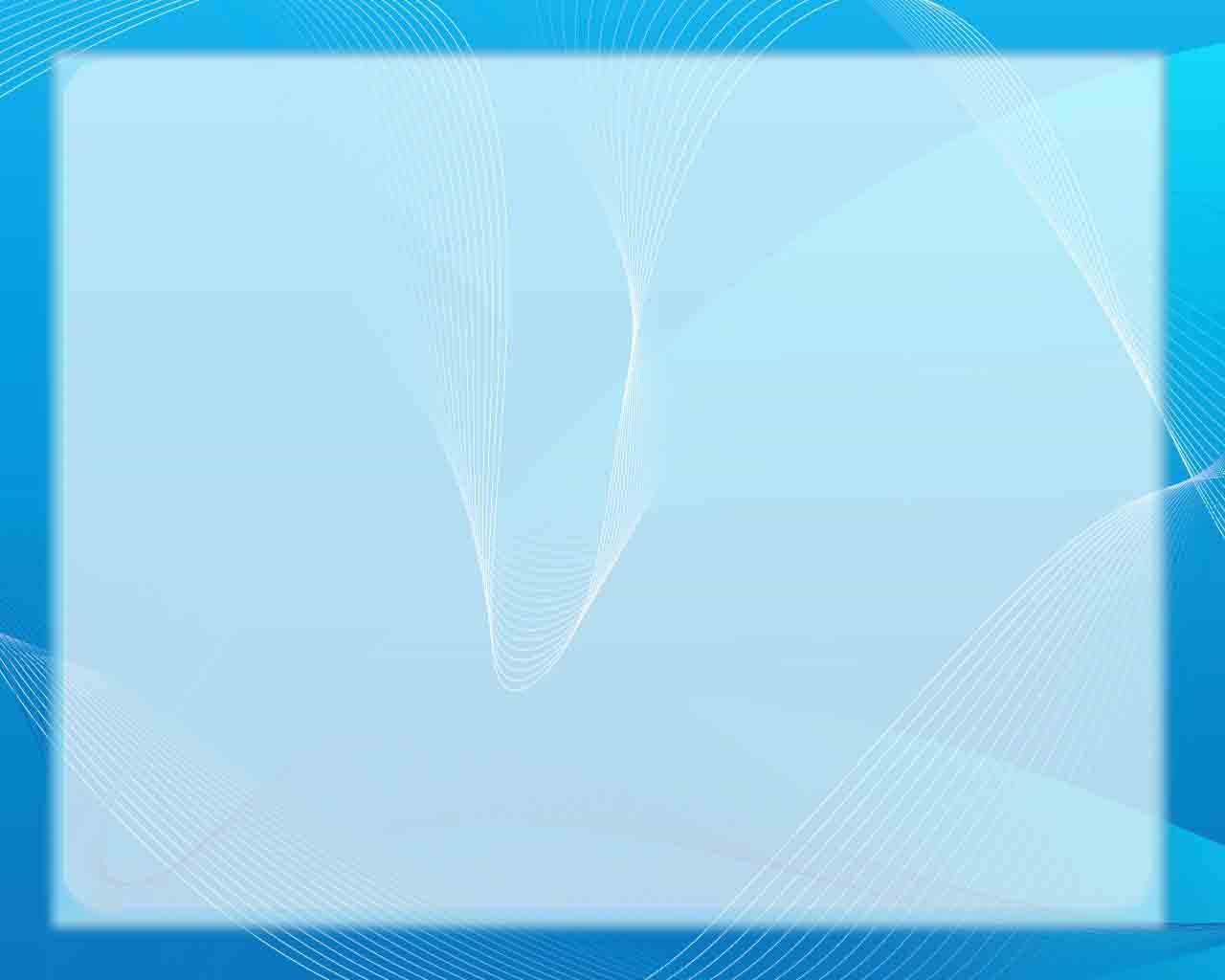 Центр  развивающих игр
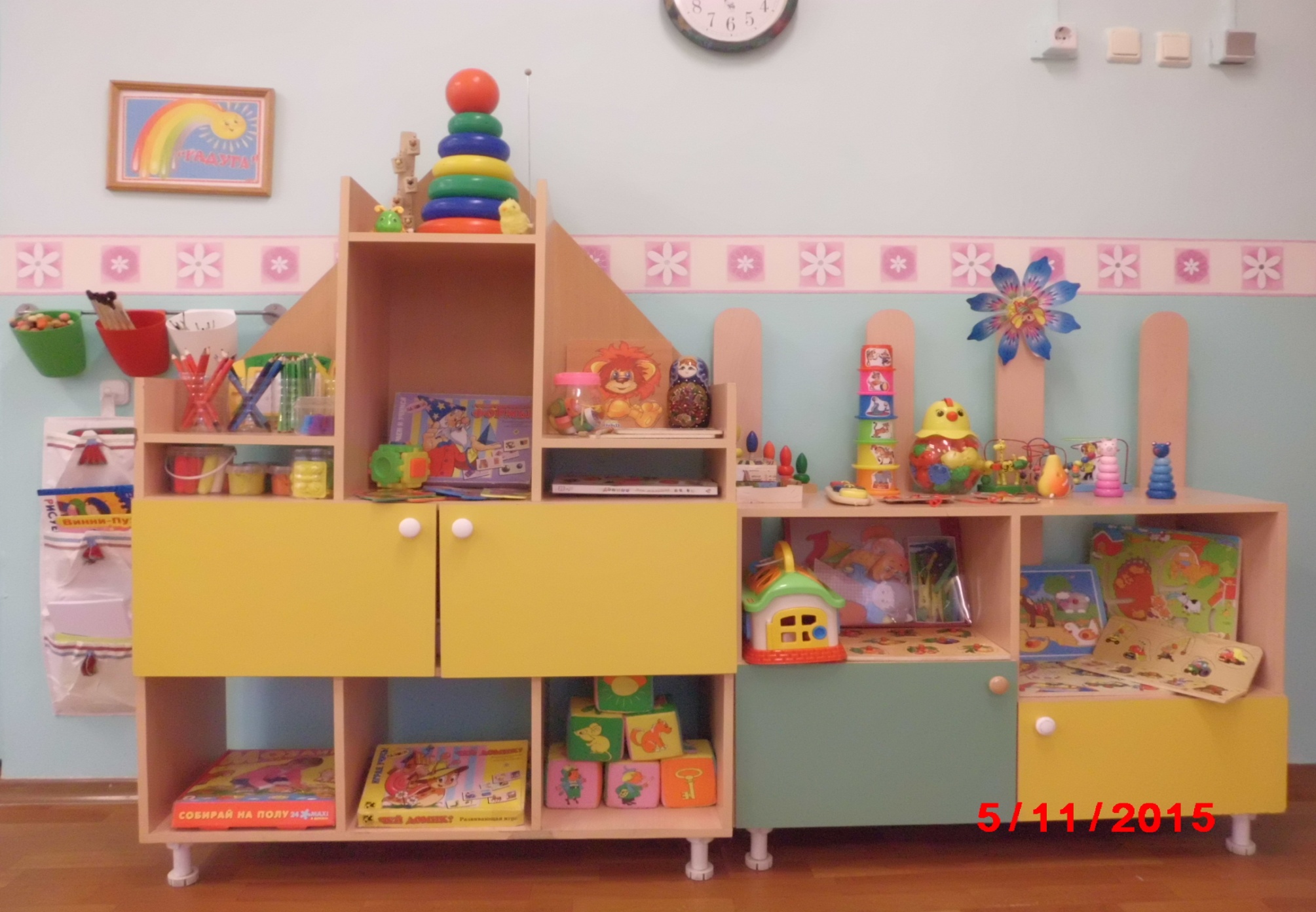 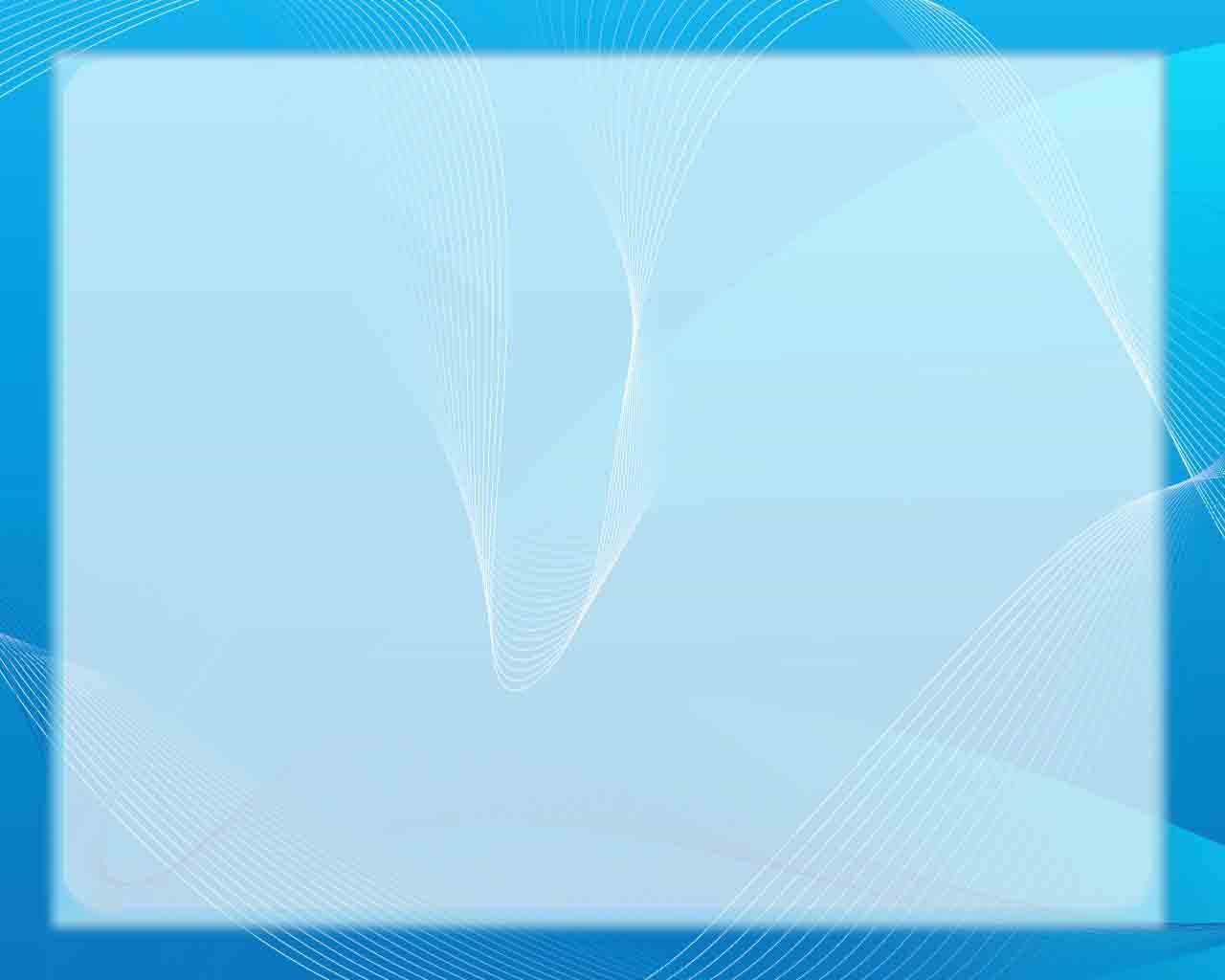 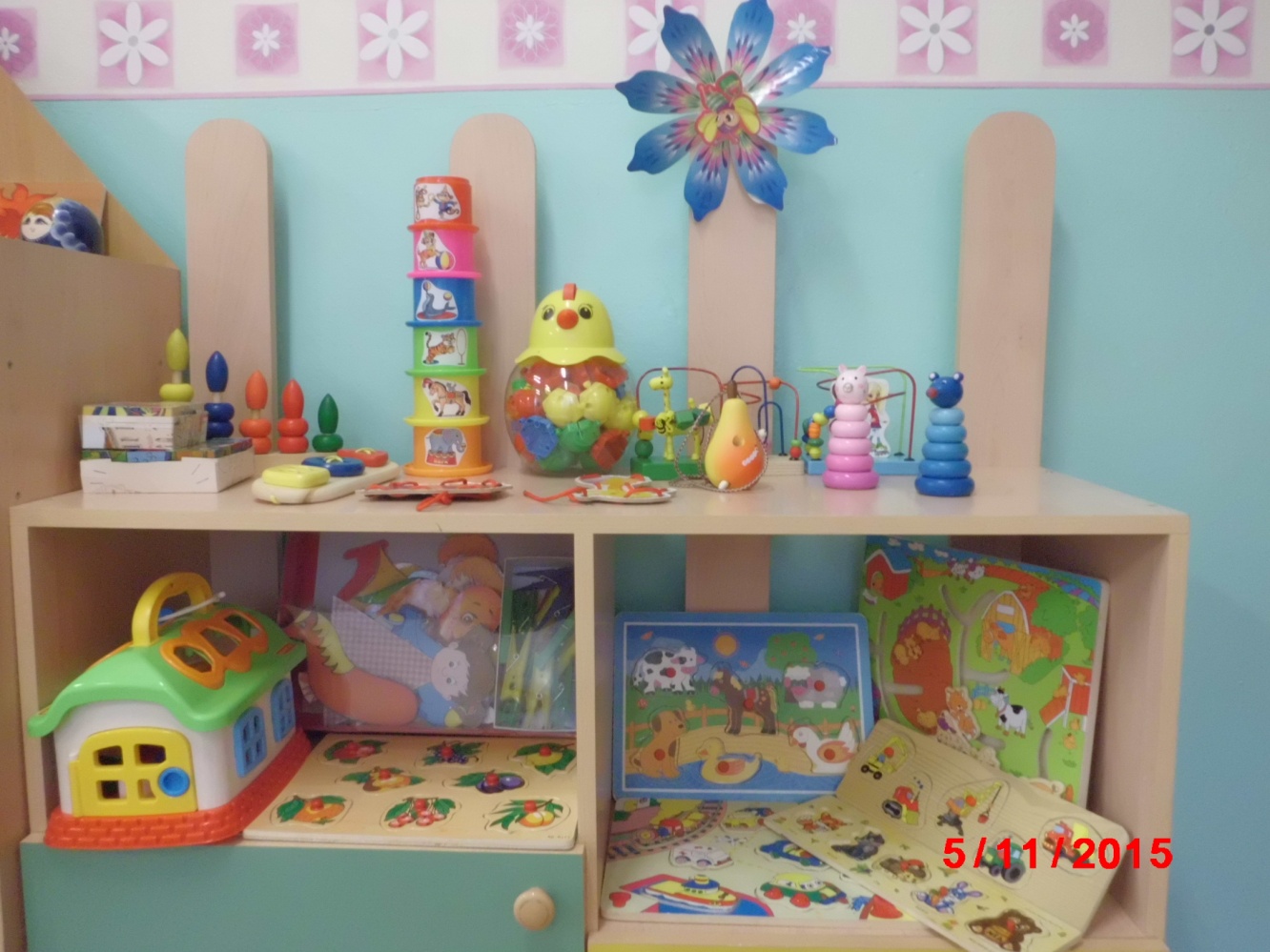 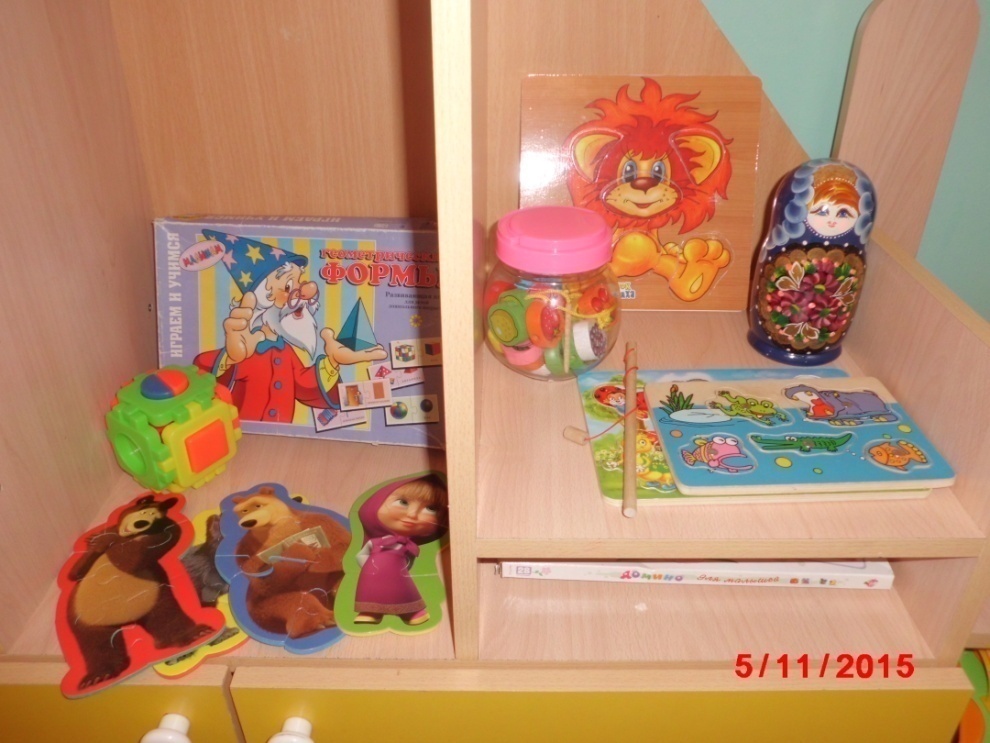 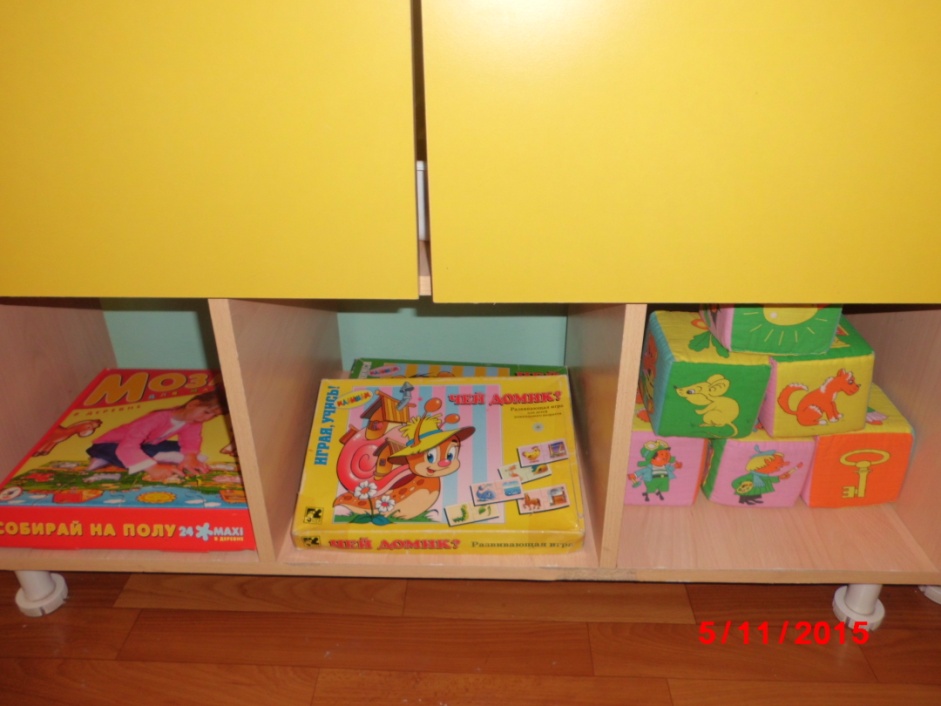 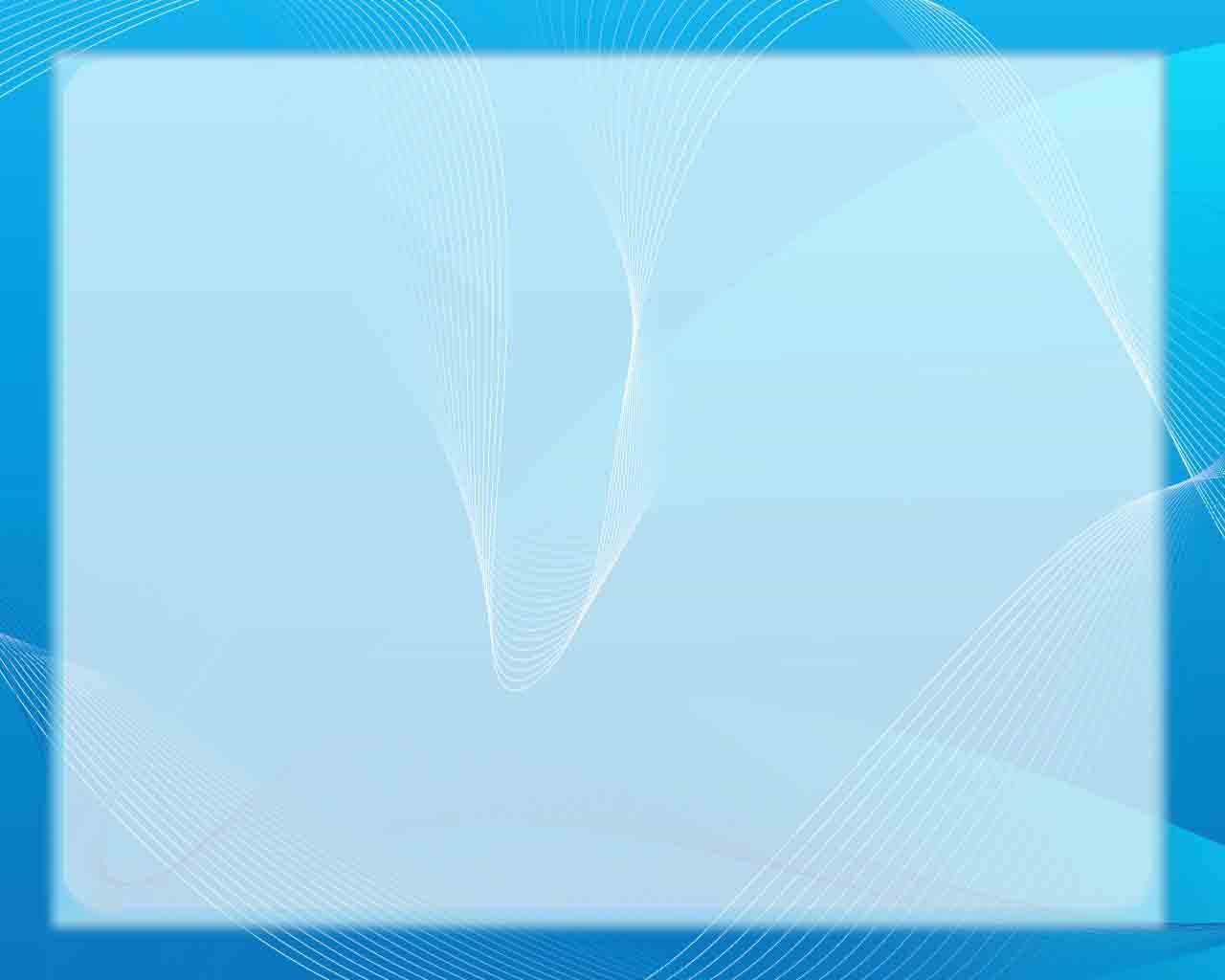 Центр музыкально- театрализованной деятельности и центр «Любимой книжки»
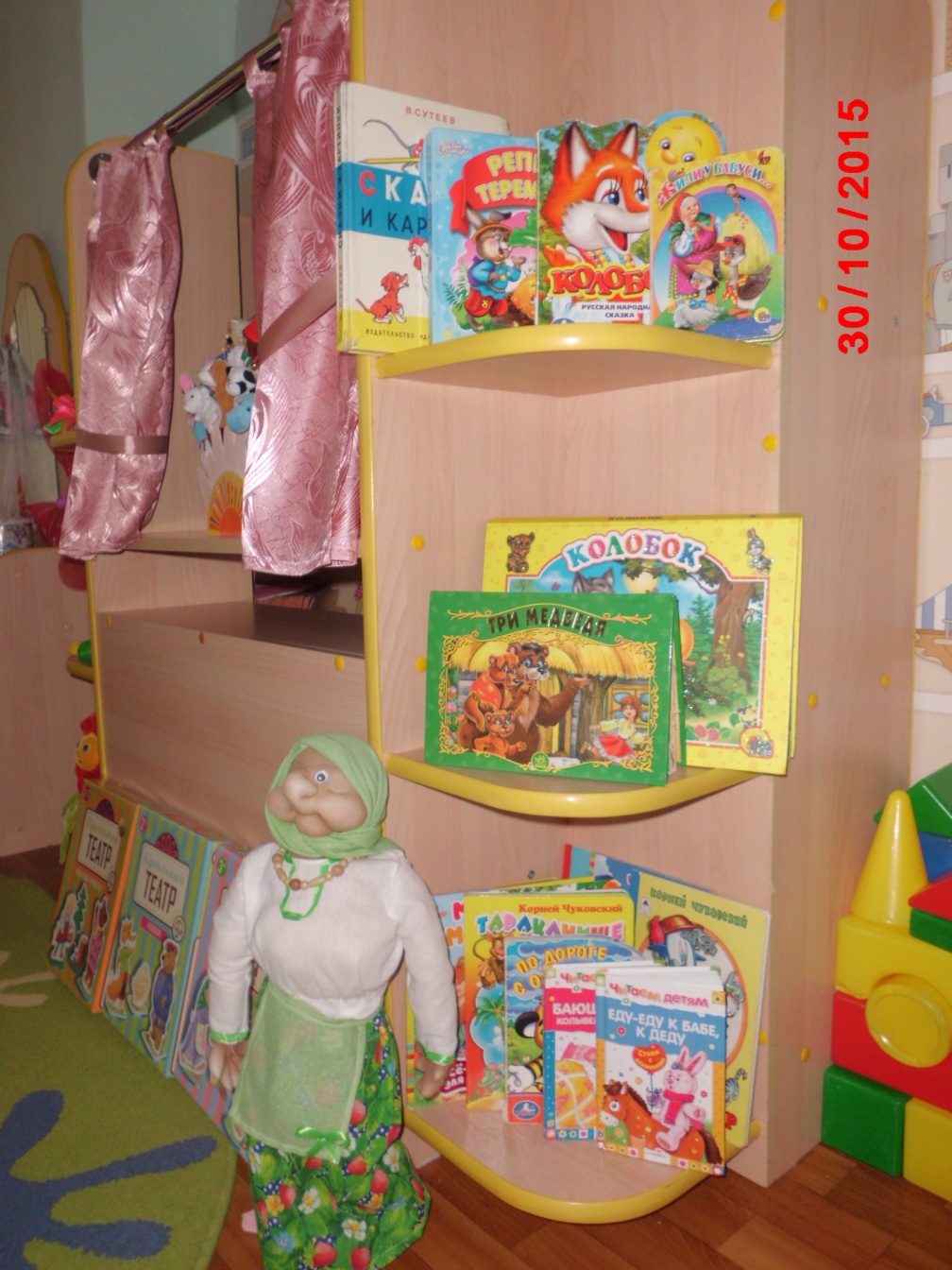 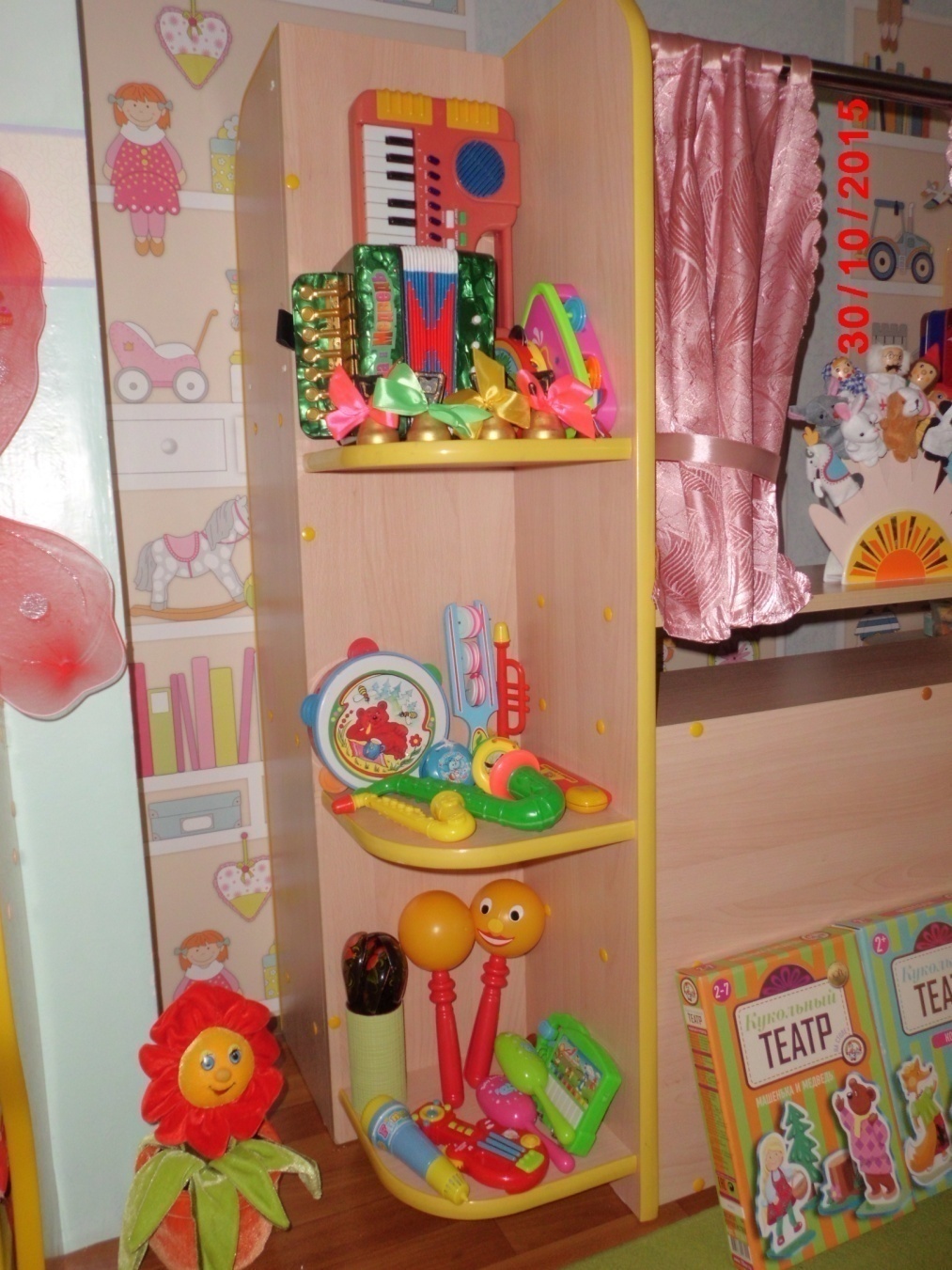 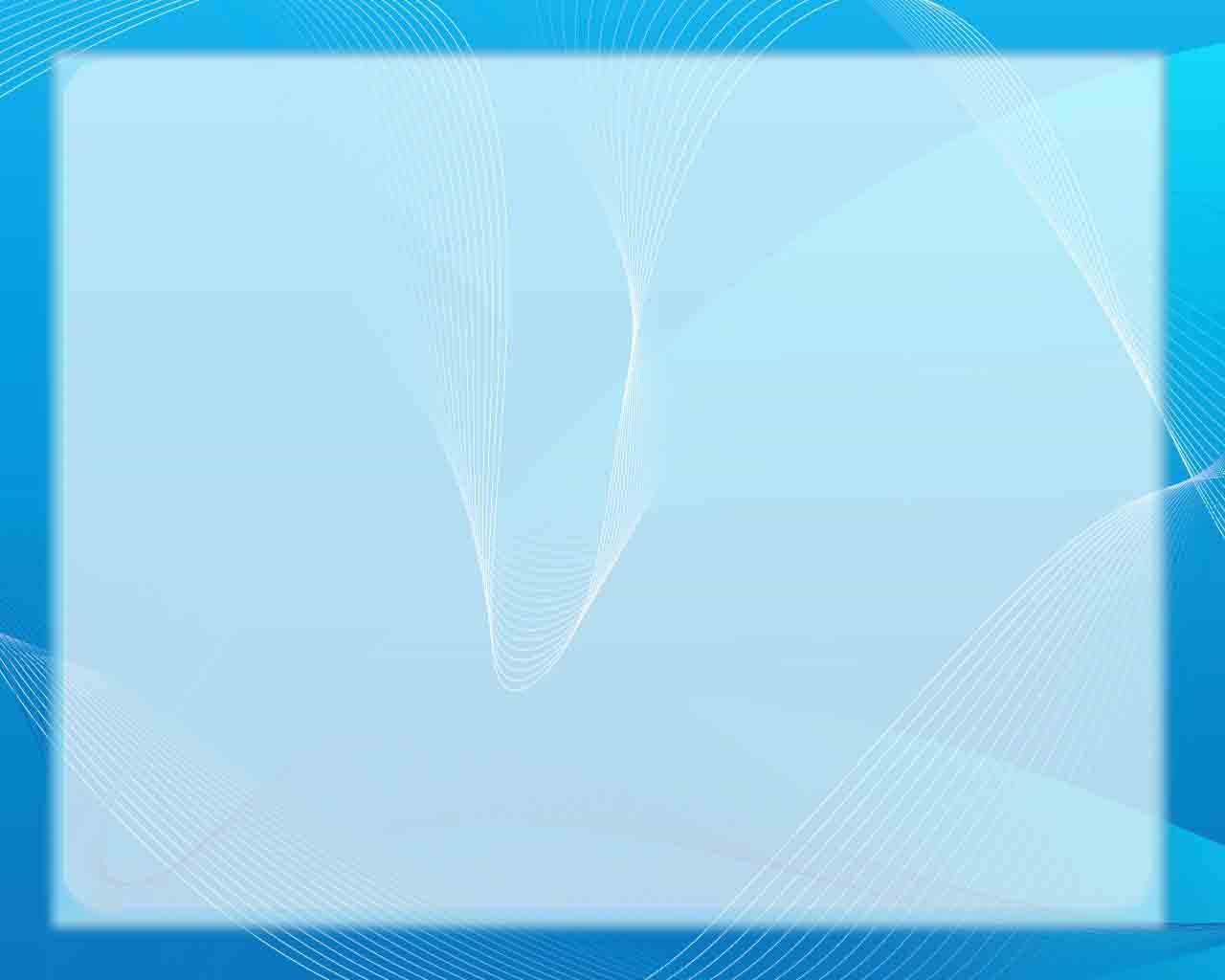 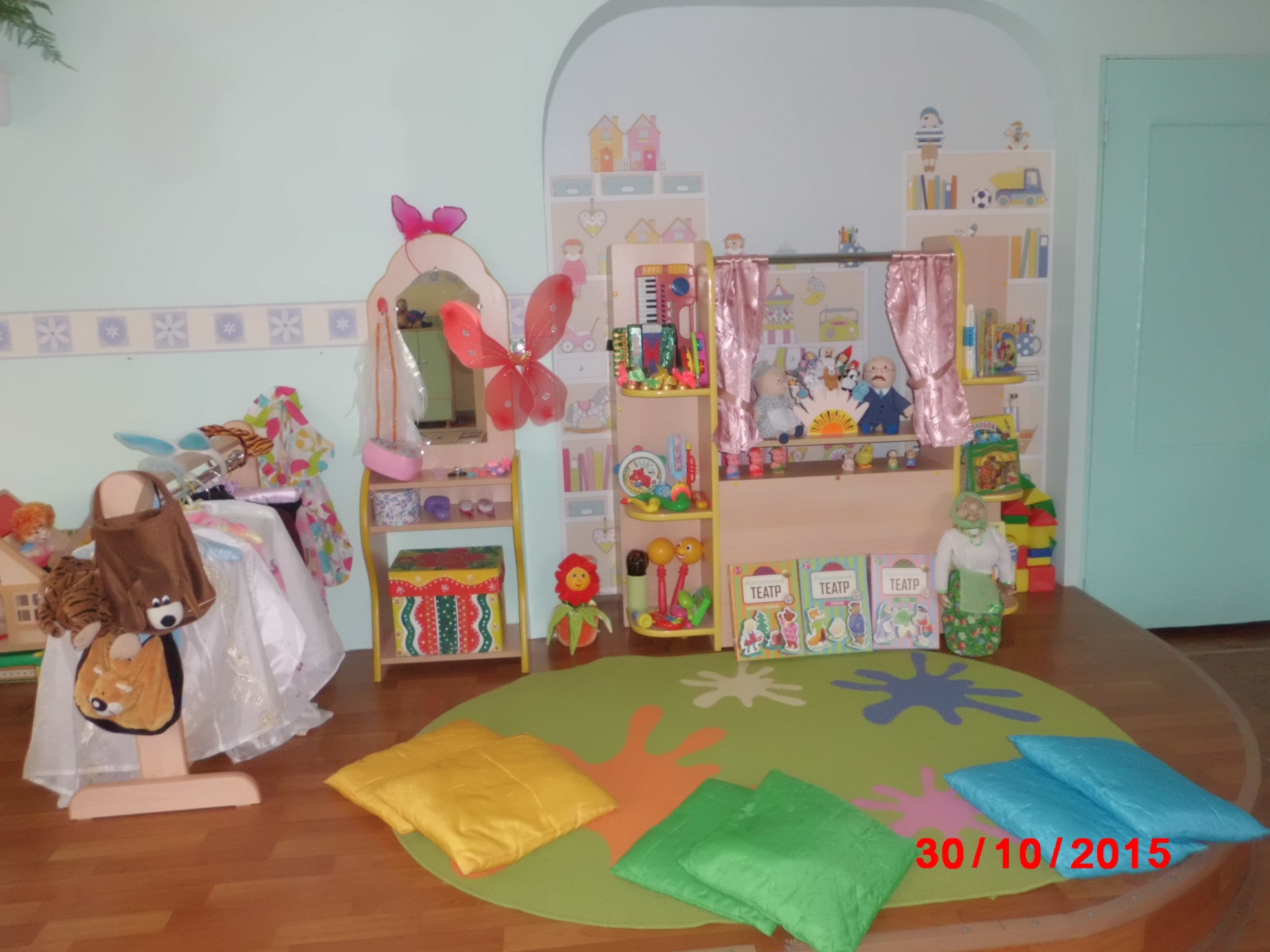 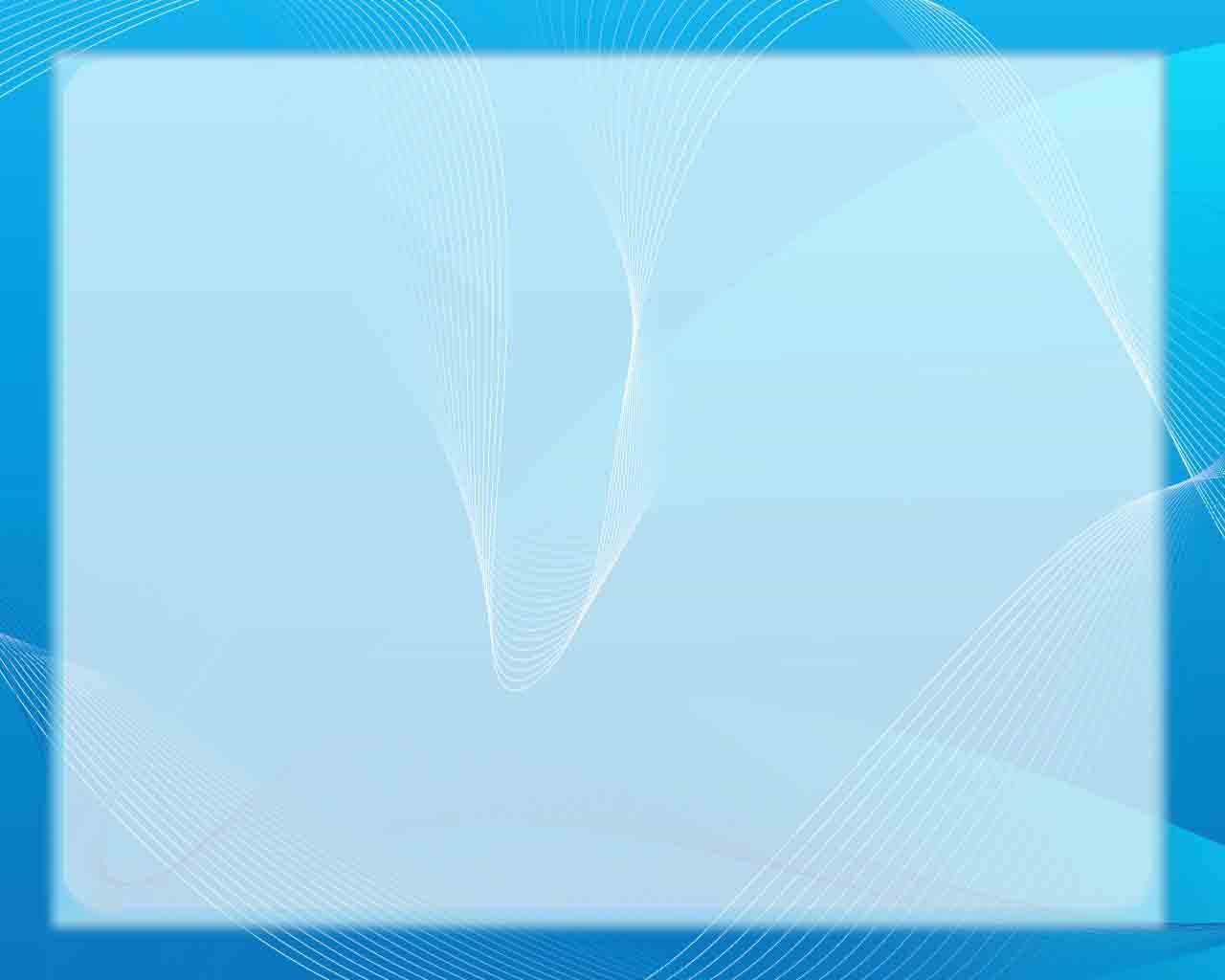 Центр природы и экспериментирования
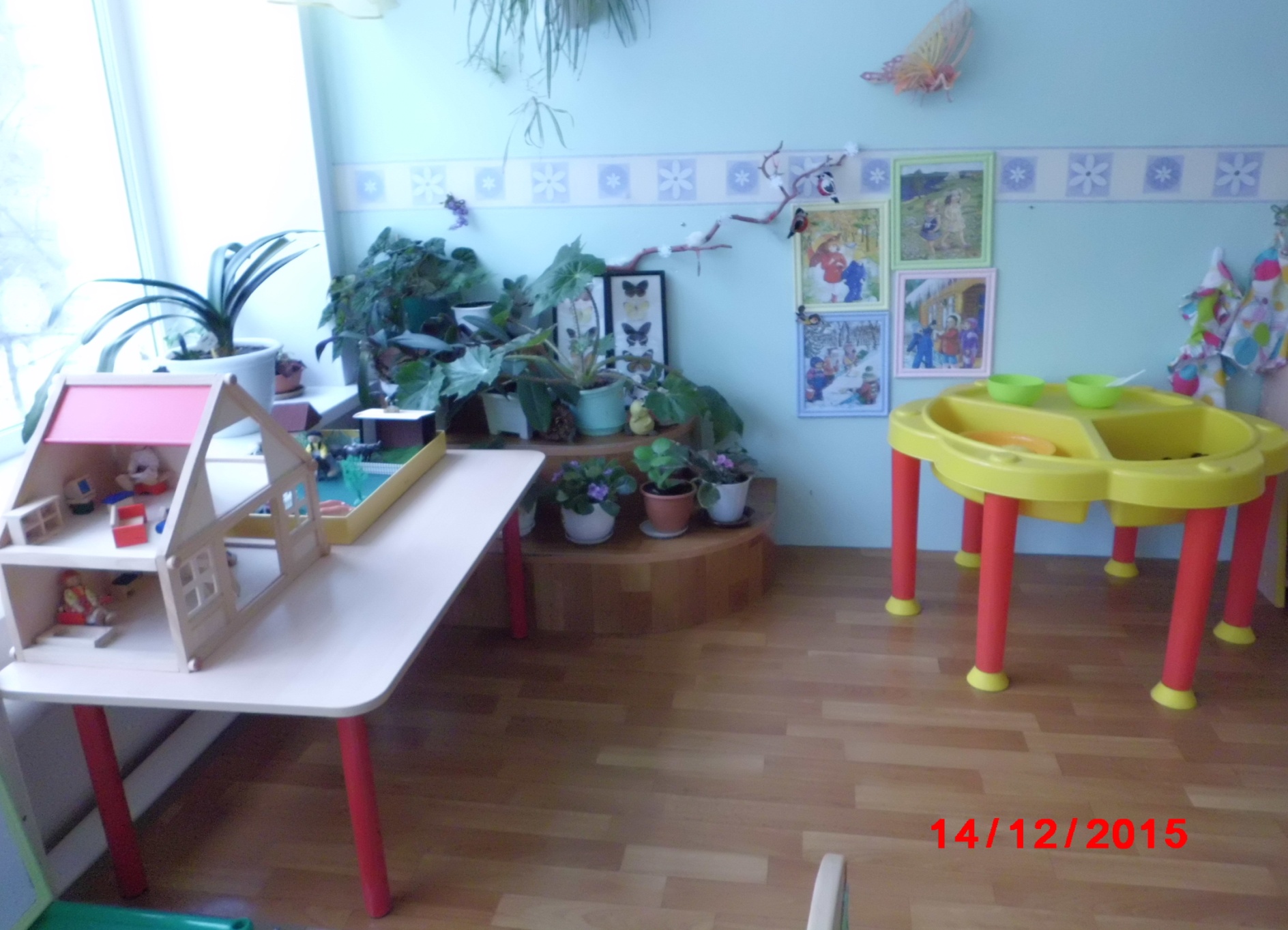 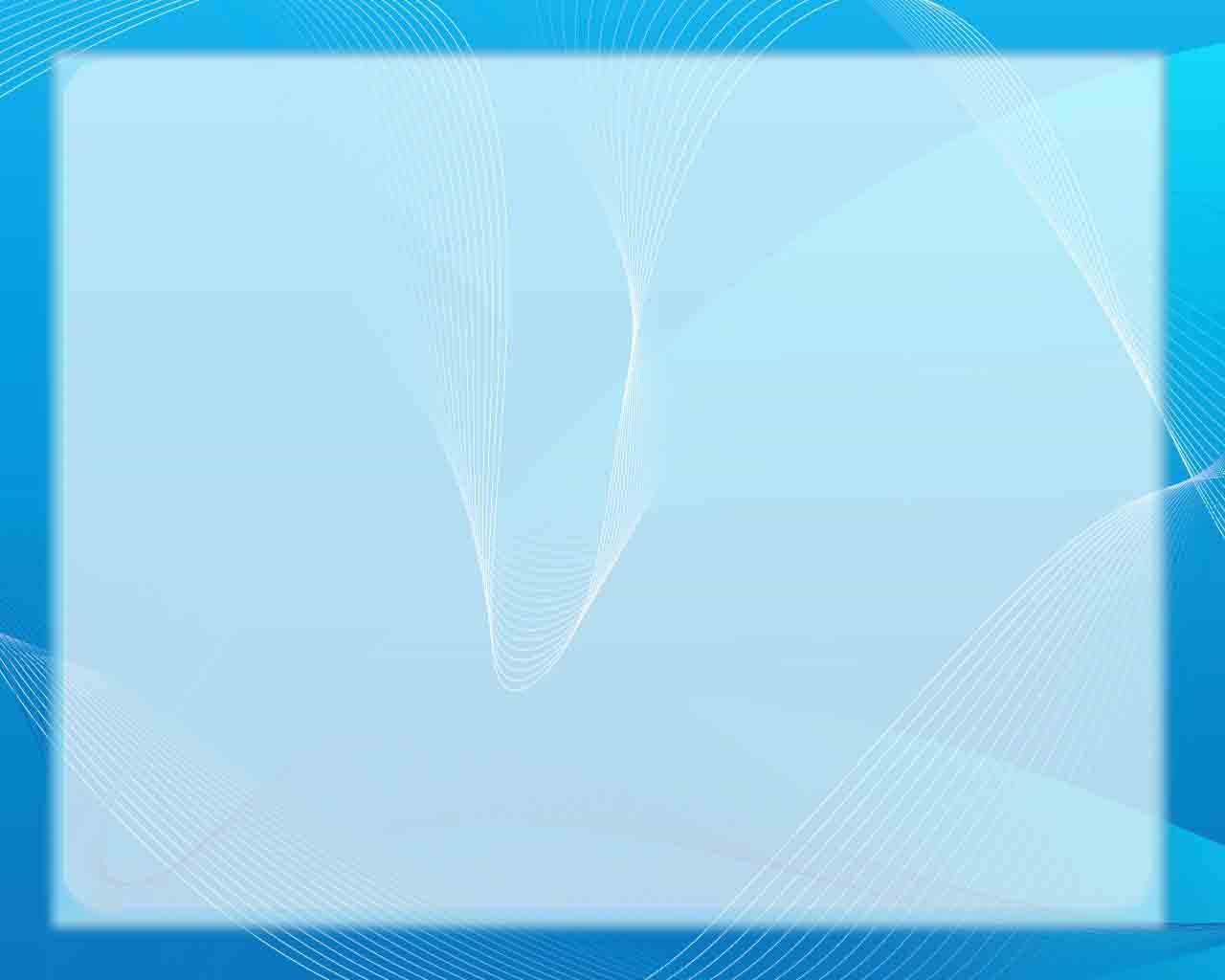 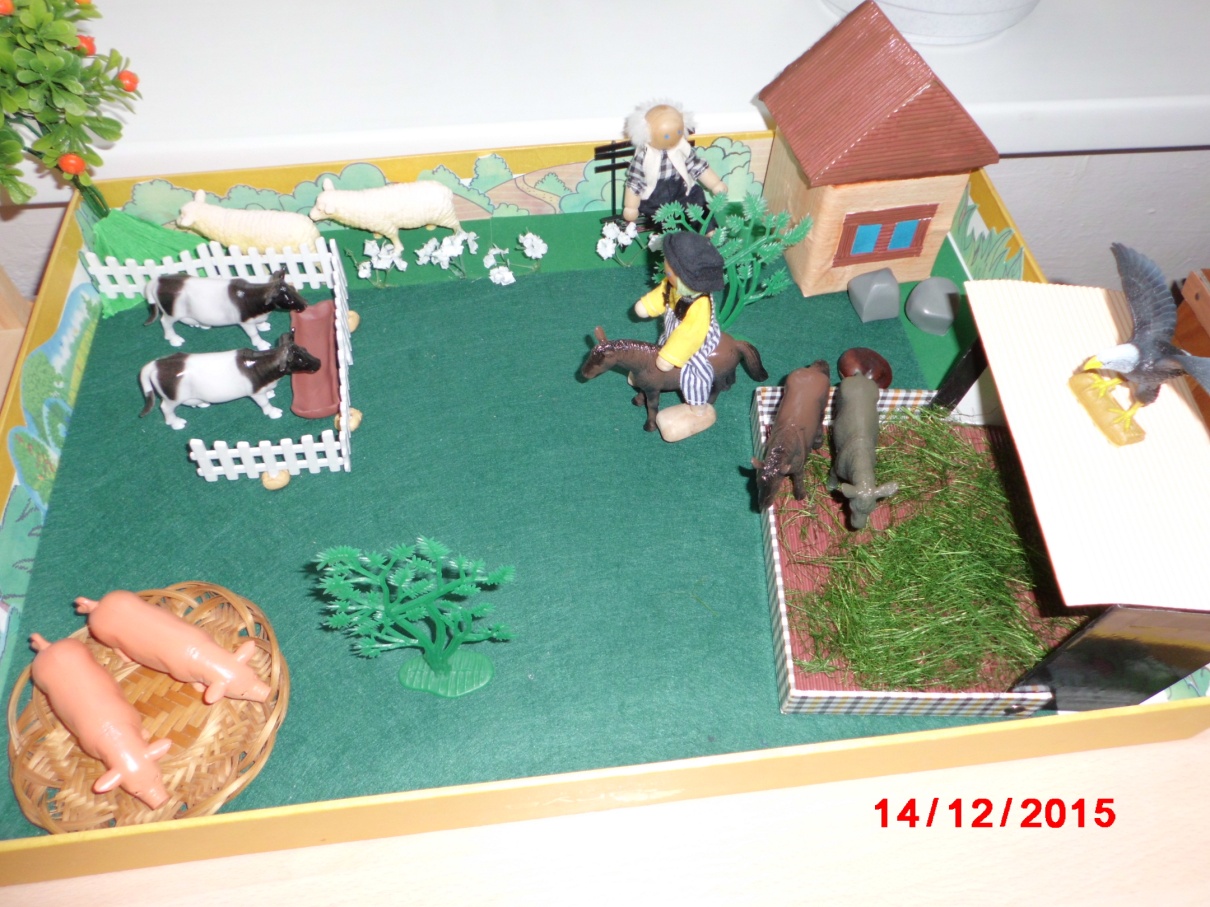 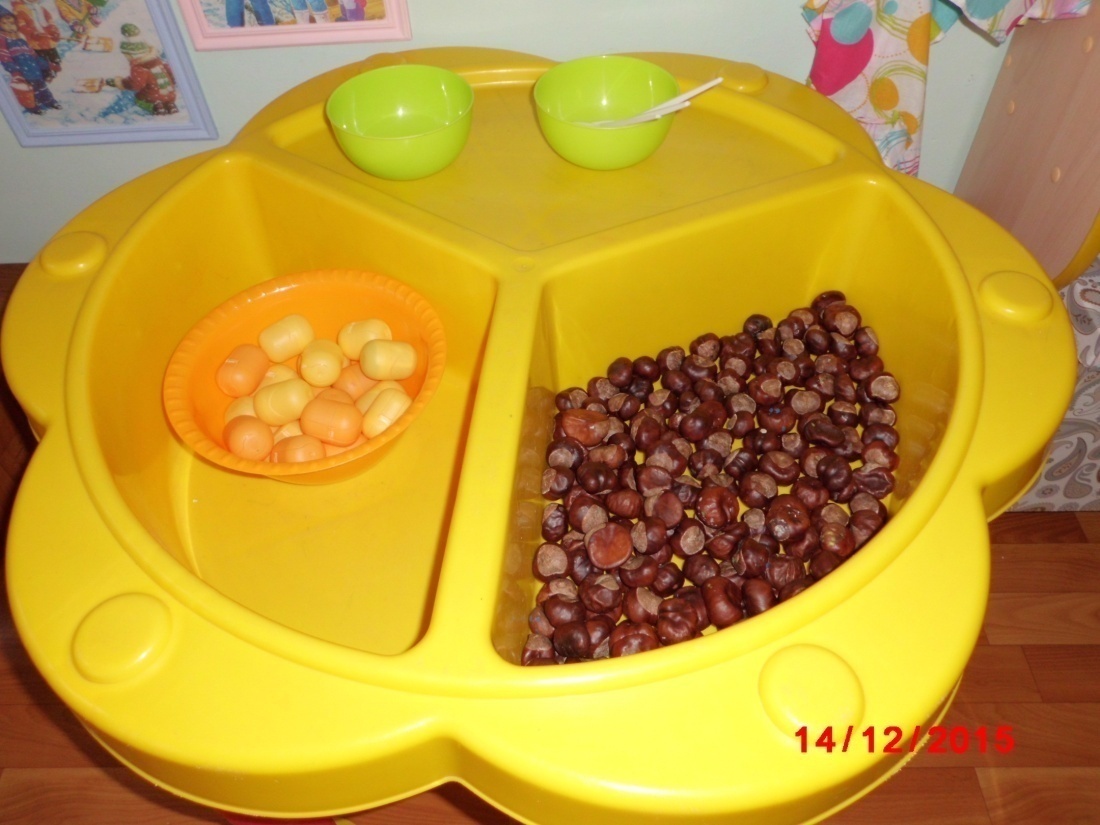 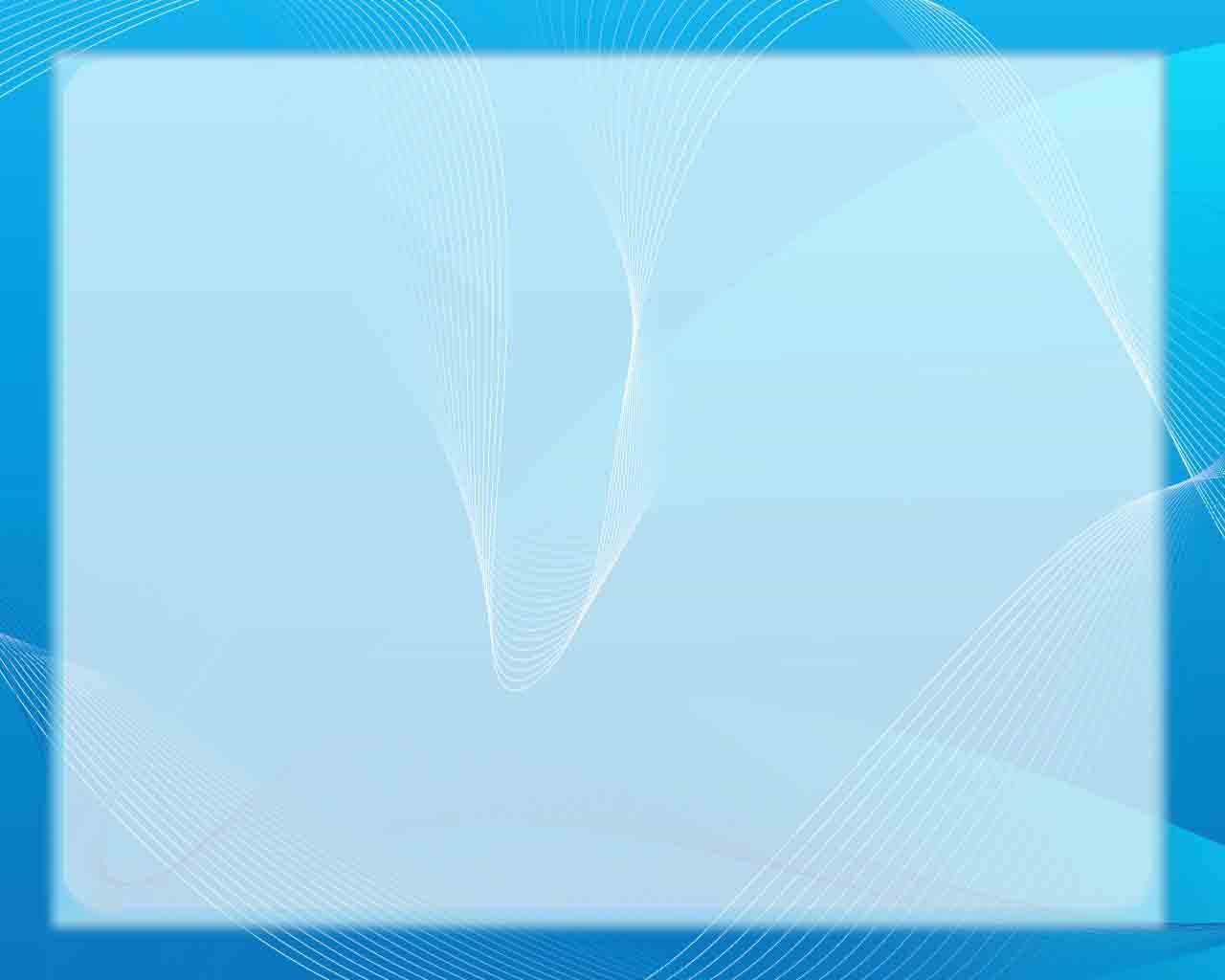 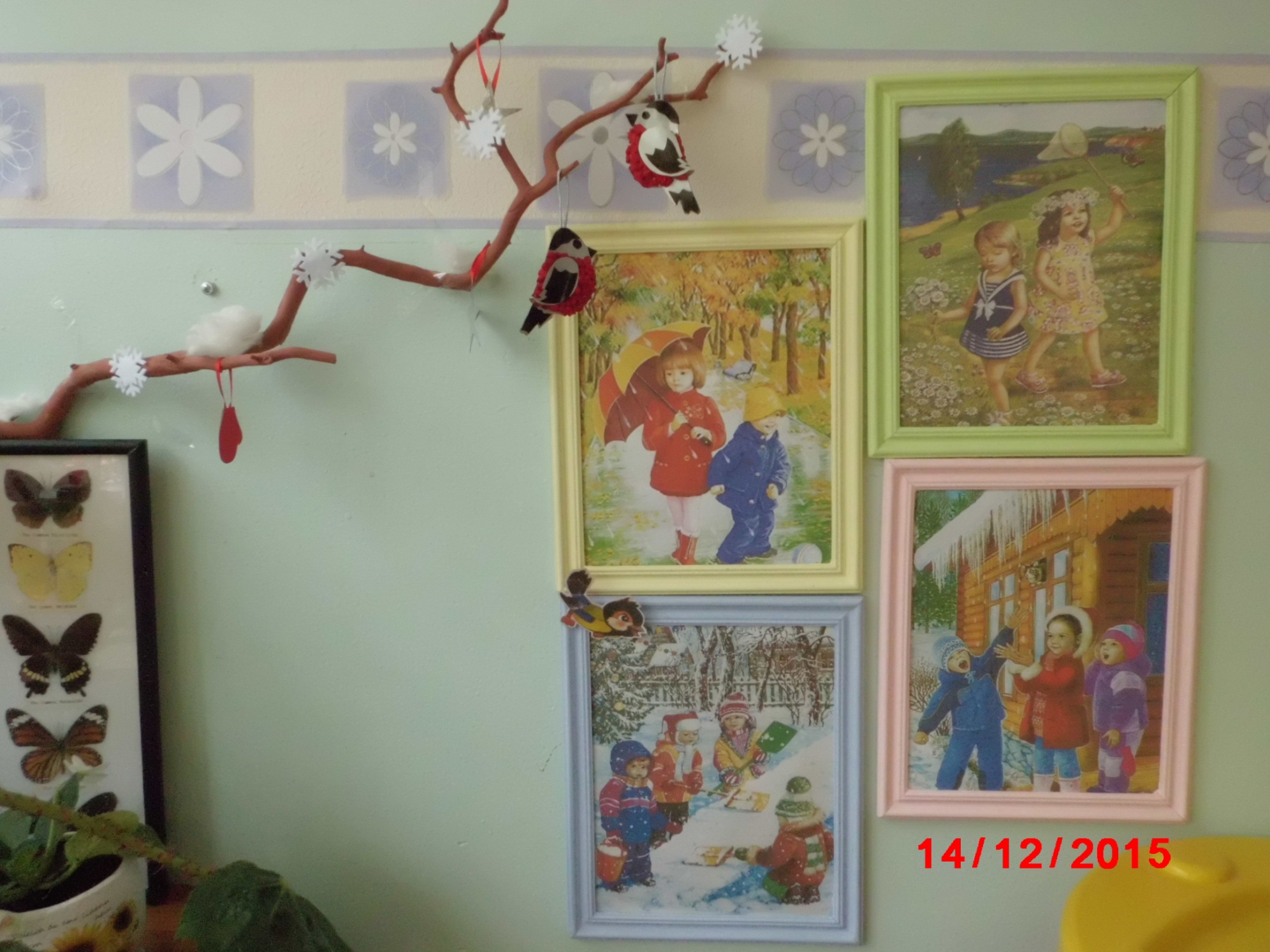 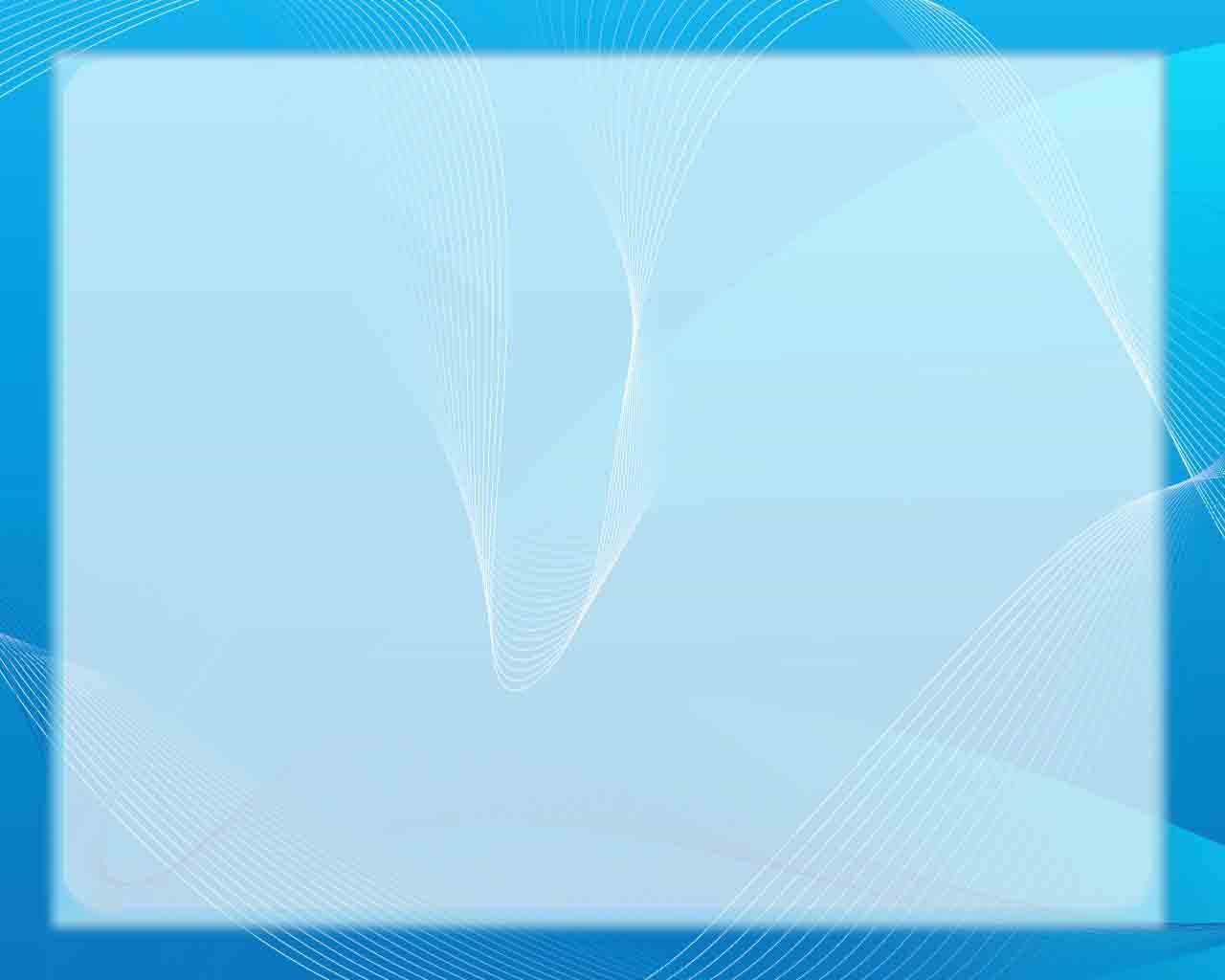 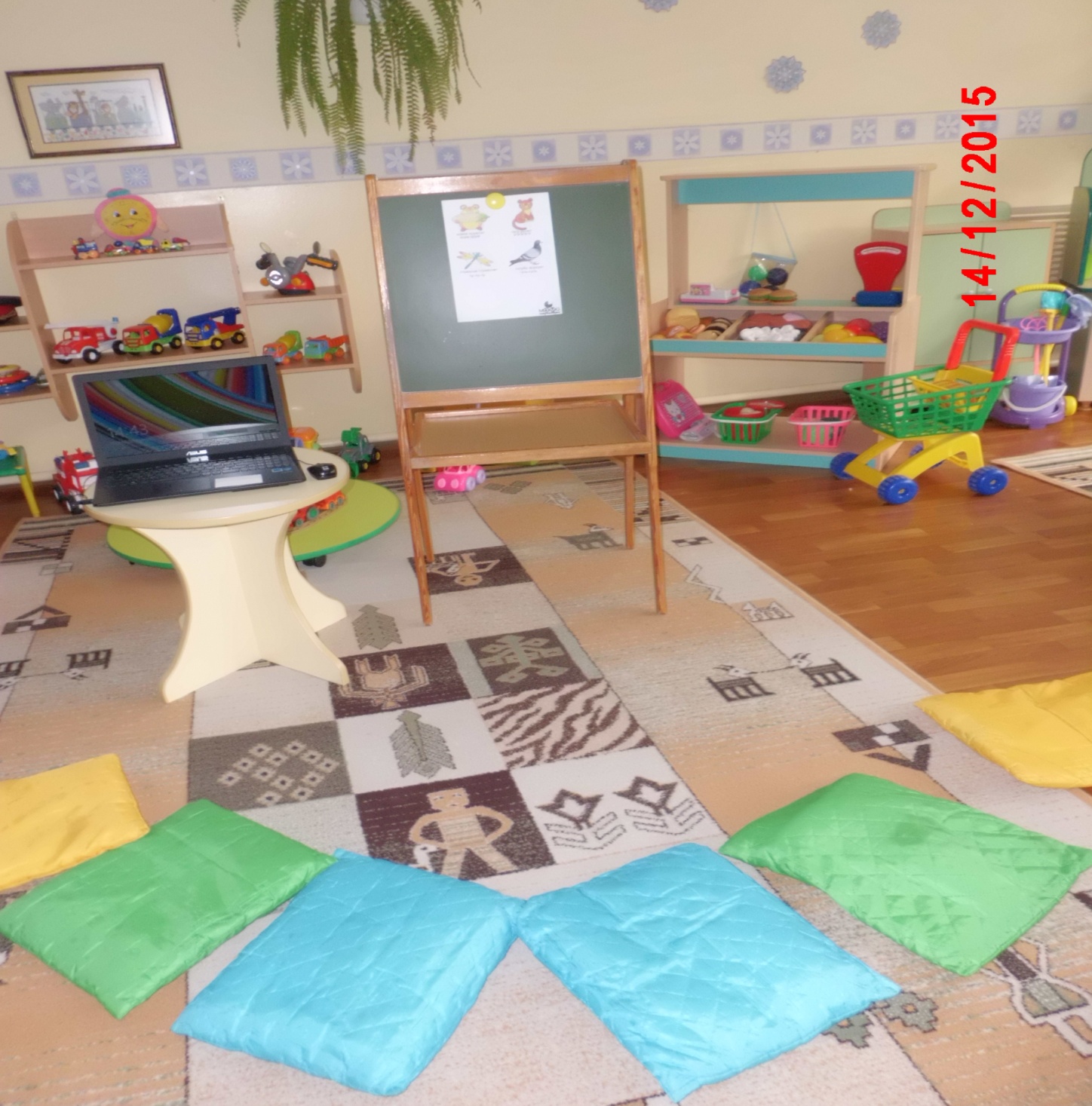 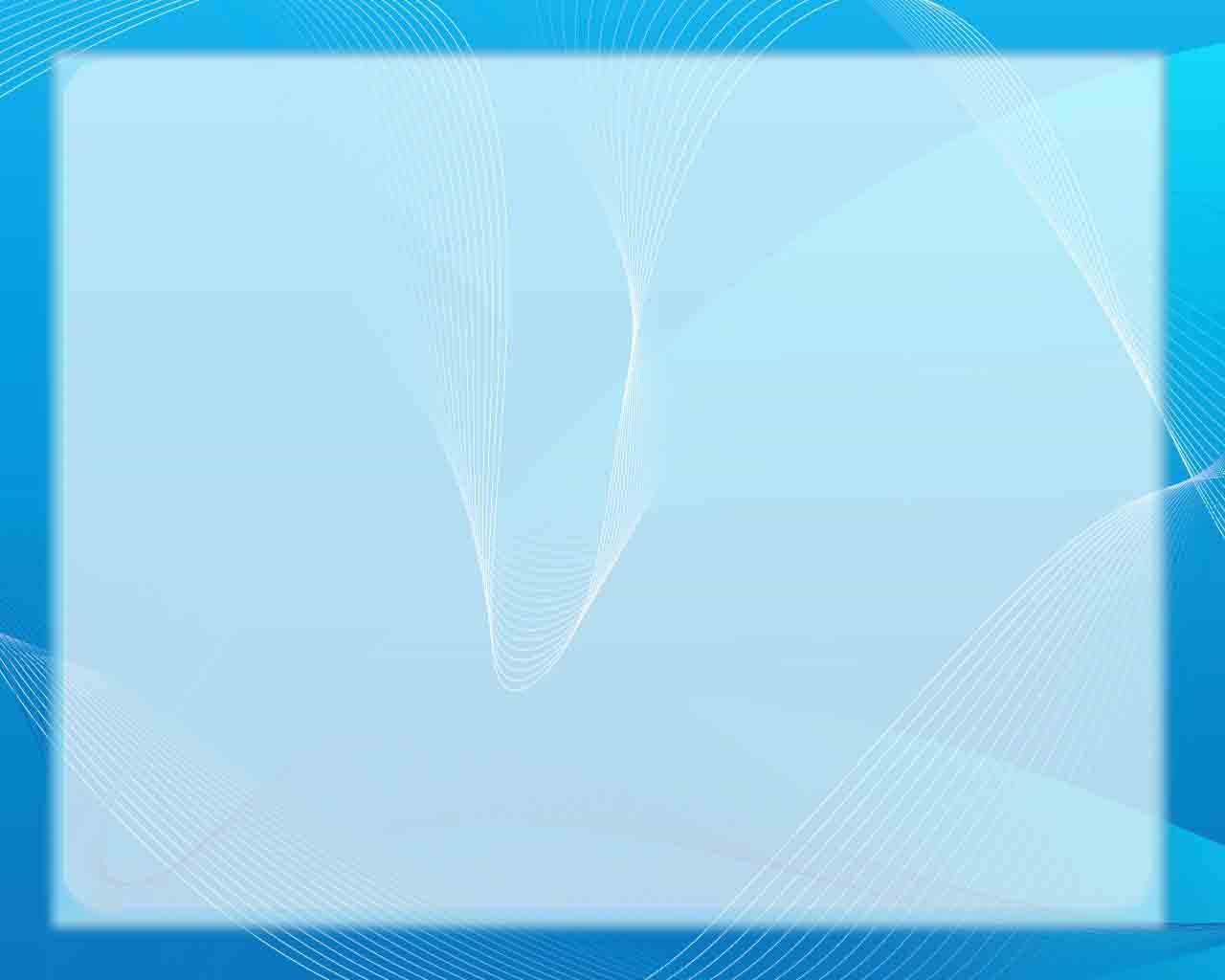 Центр двигательной активности
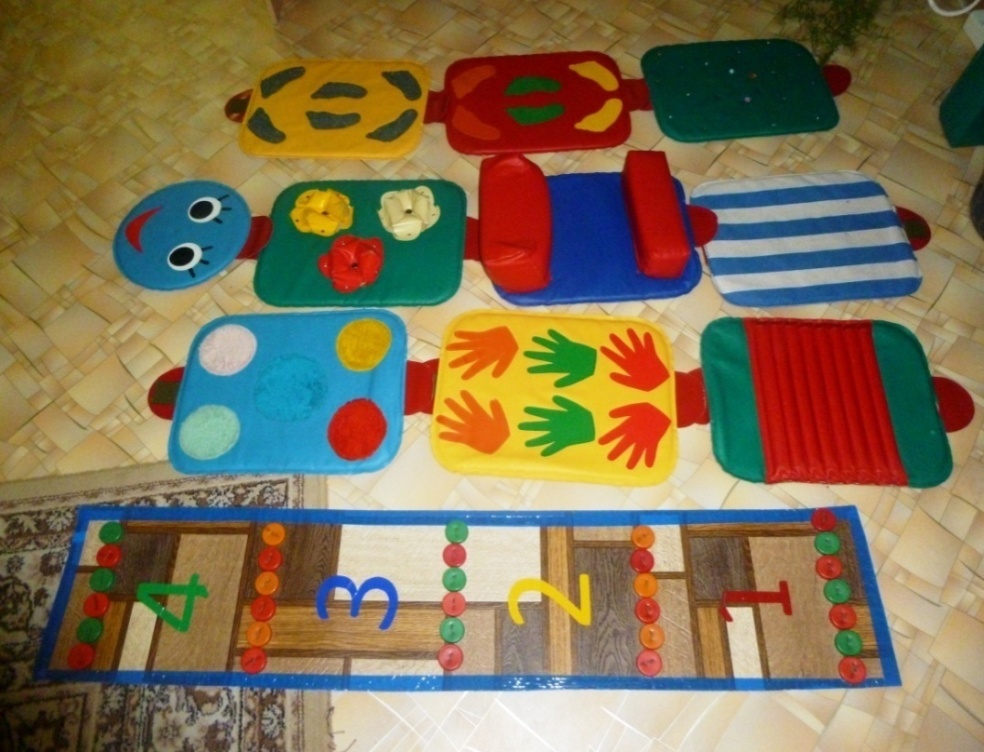 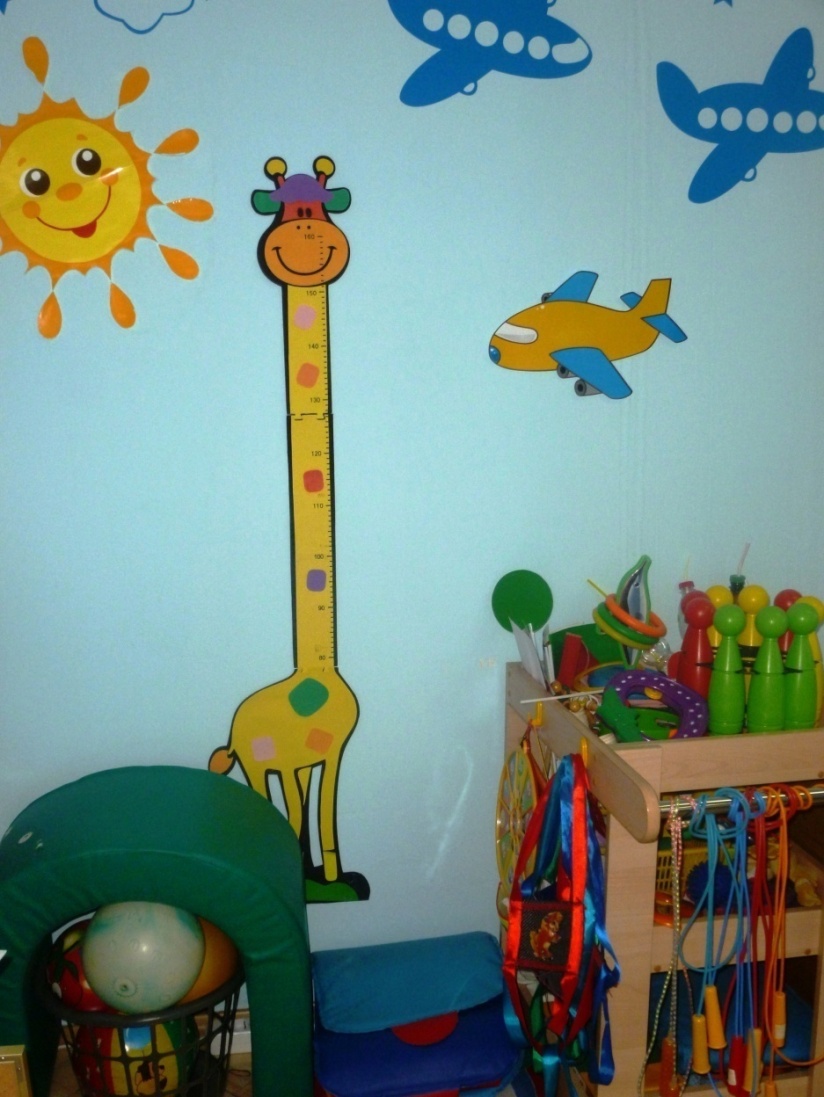 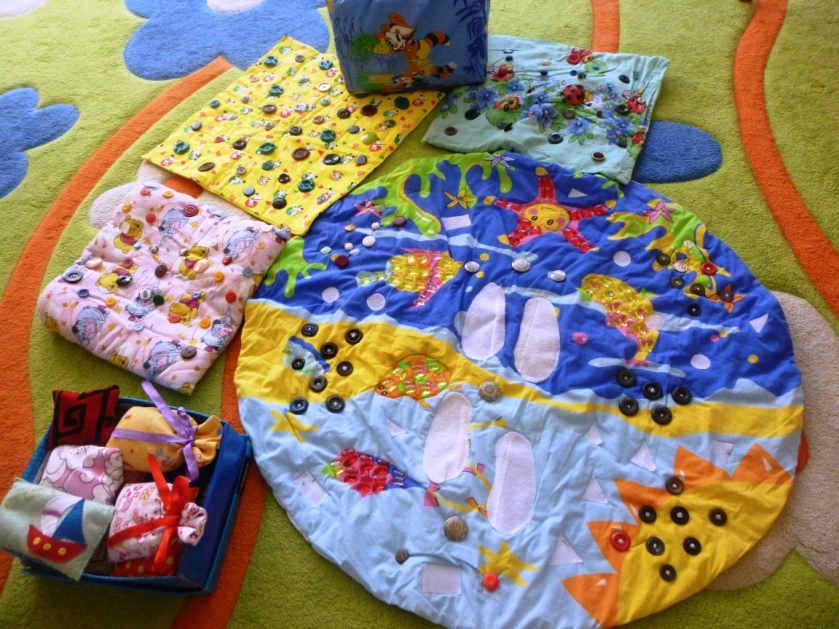 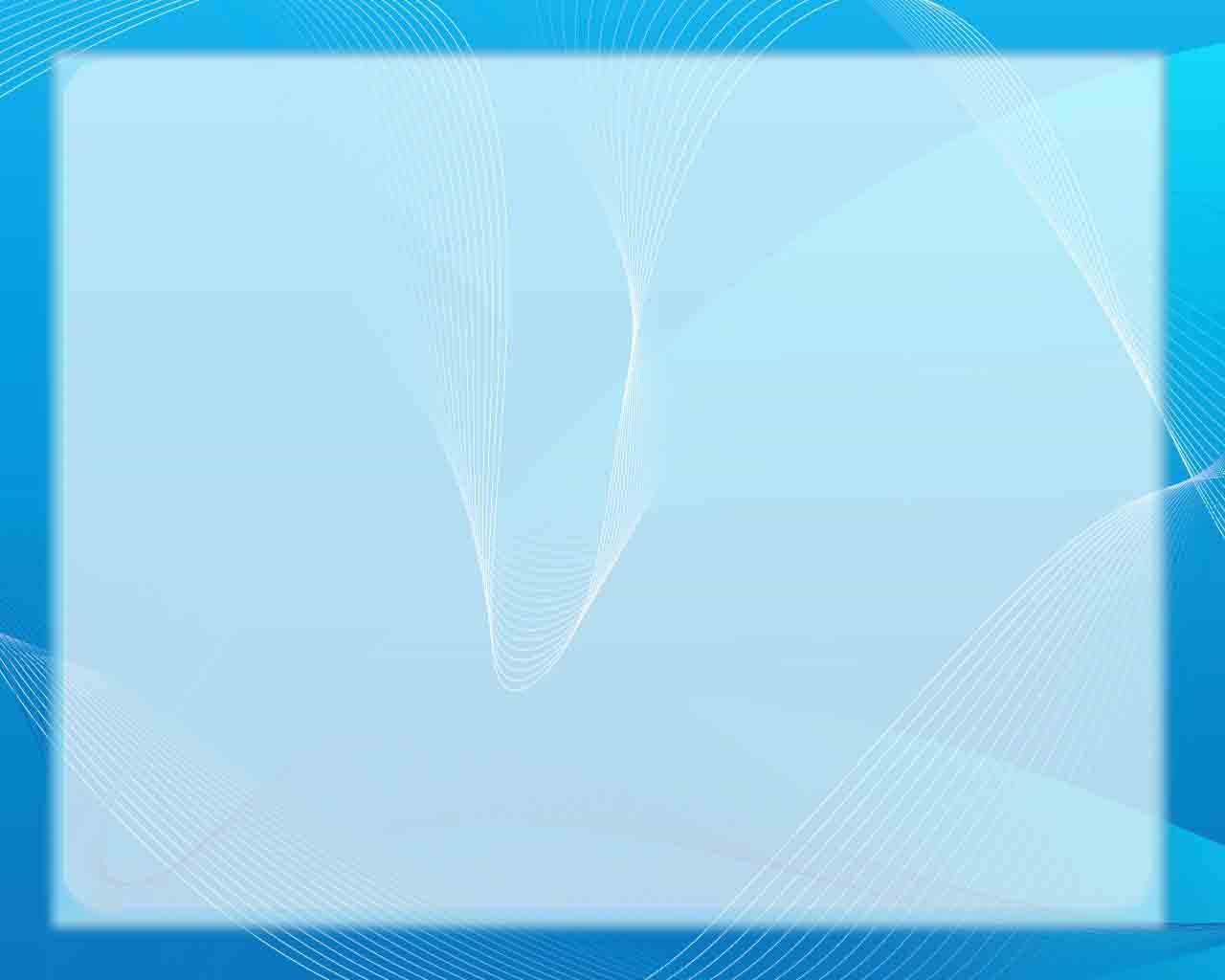 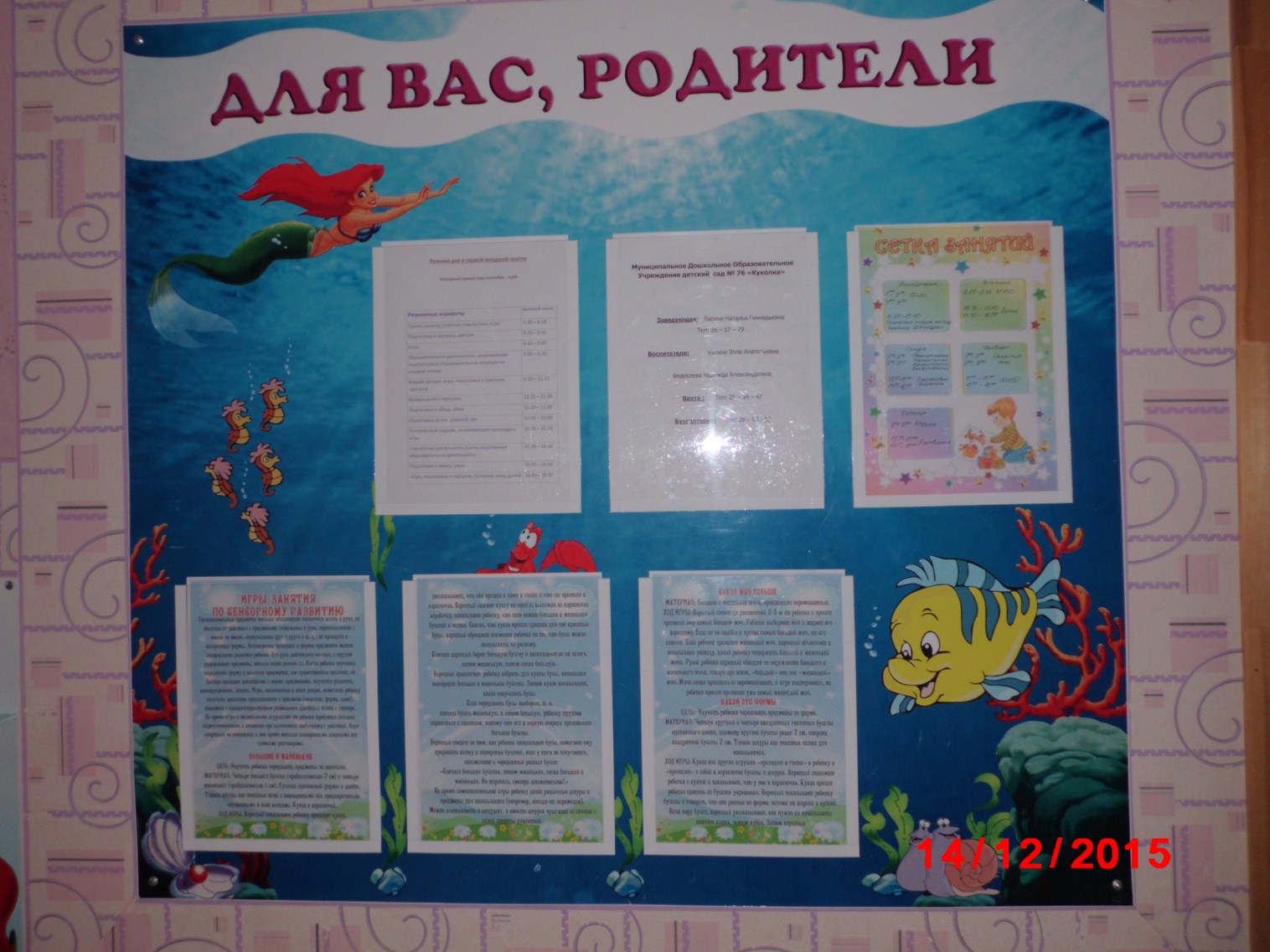 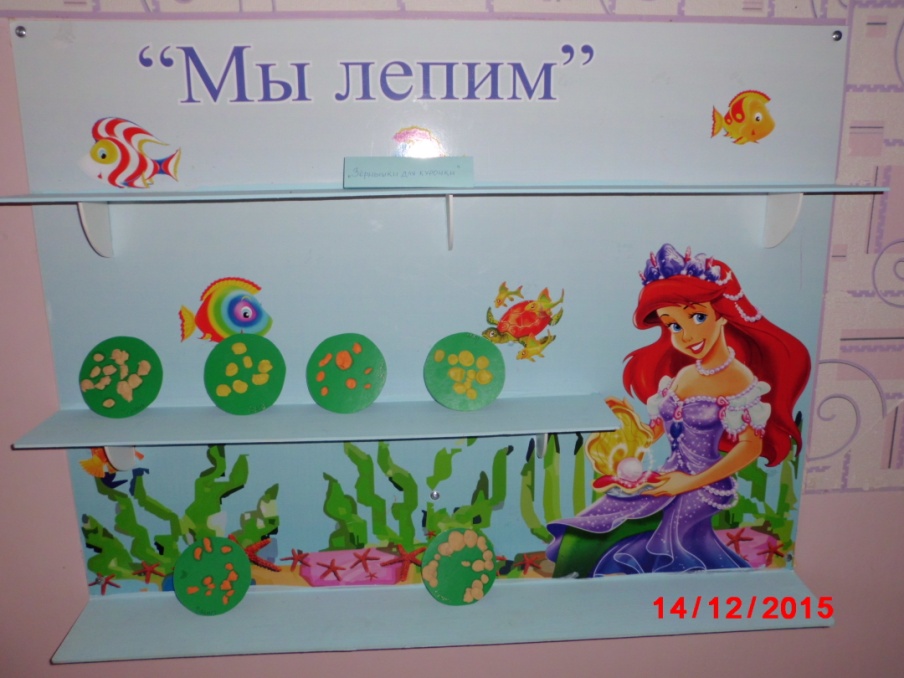 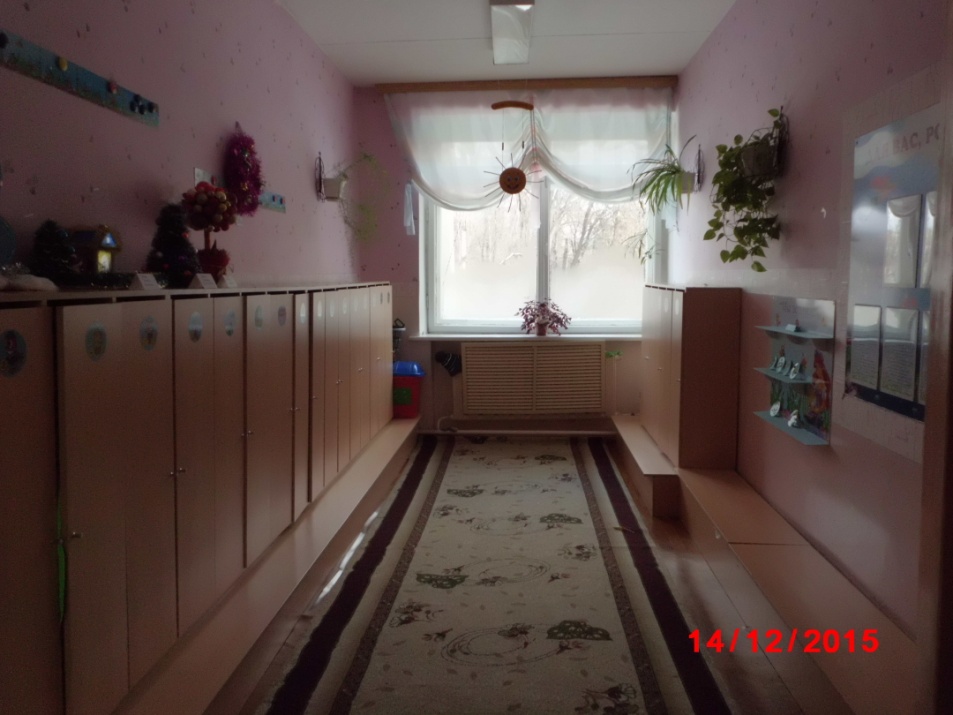 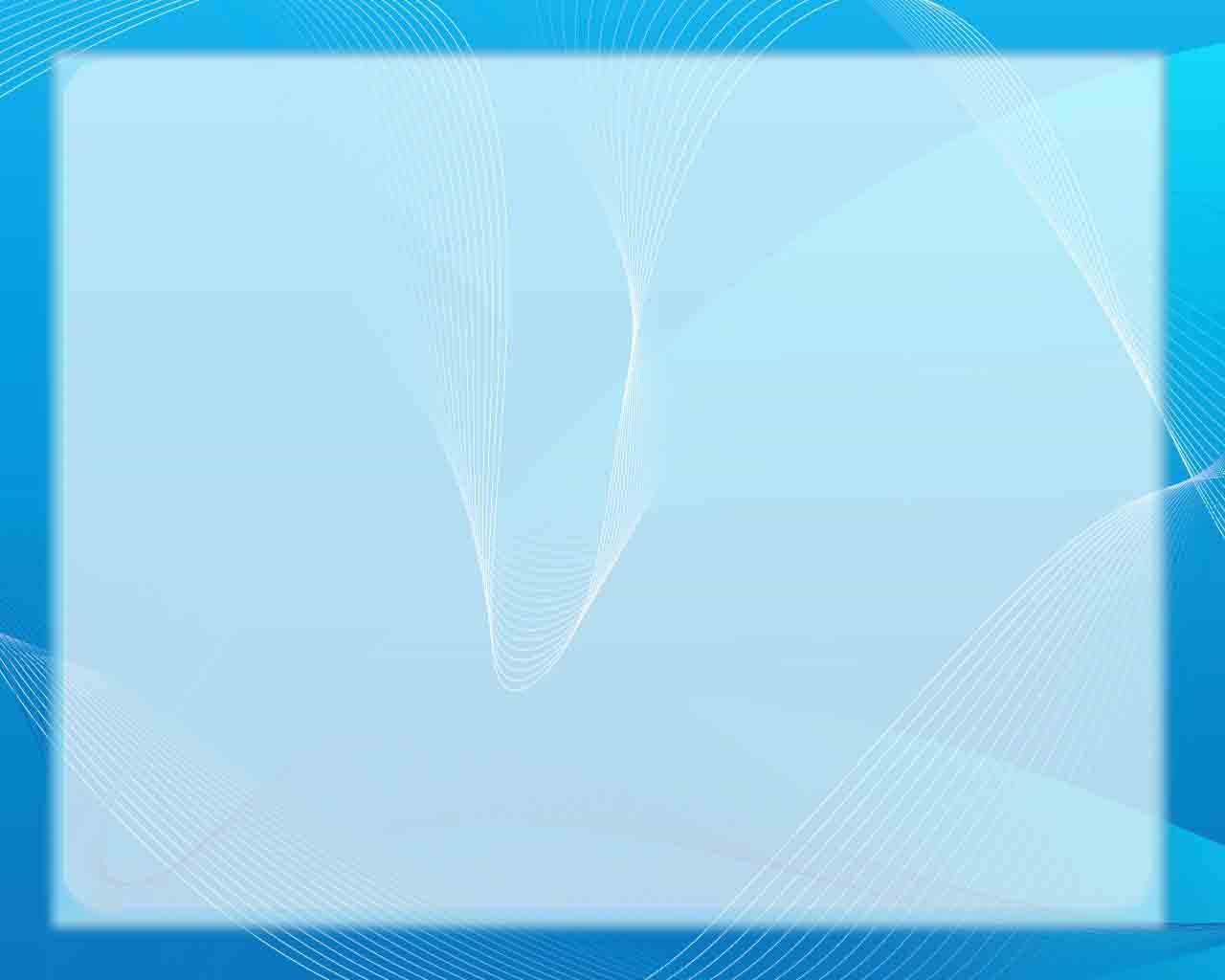 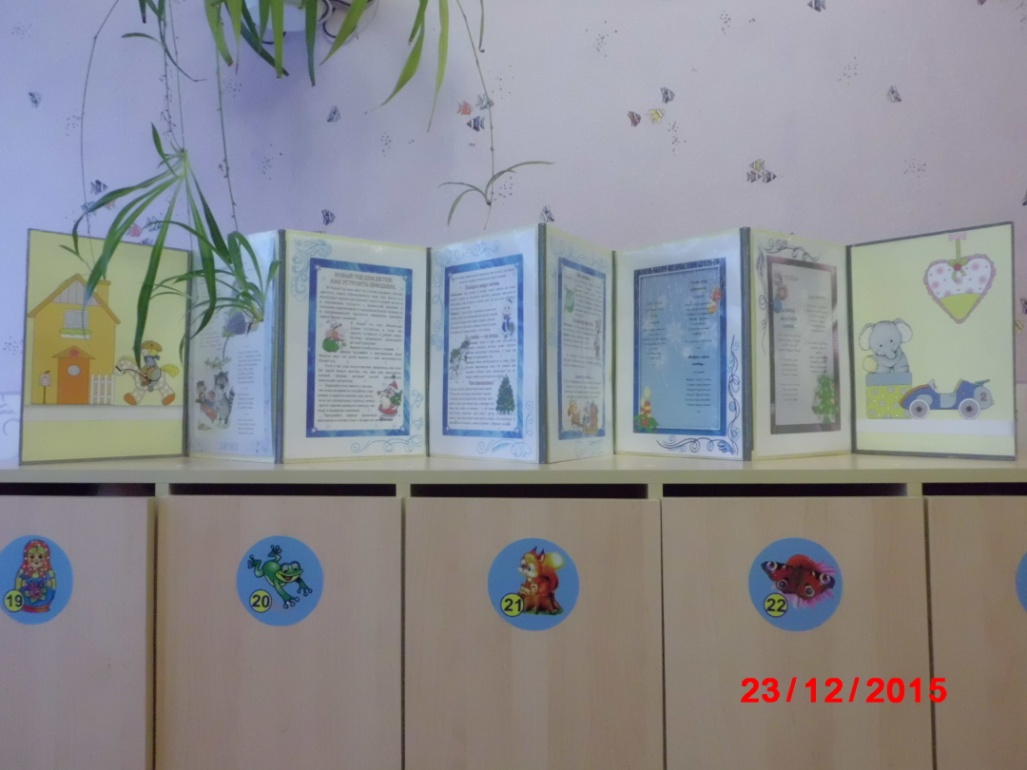 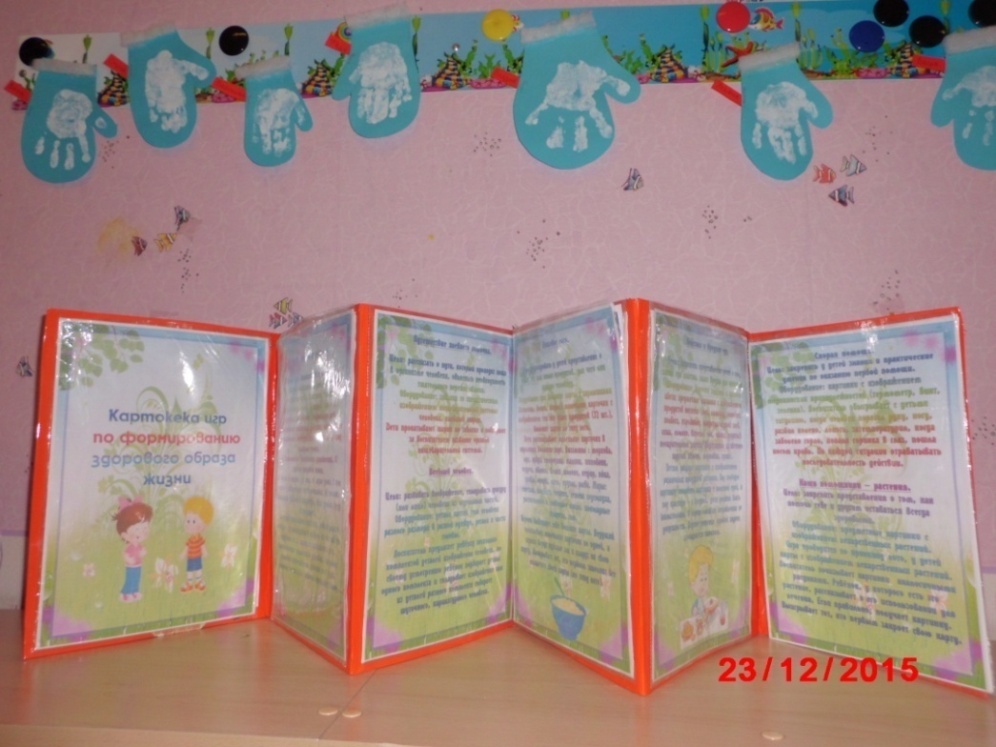 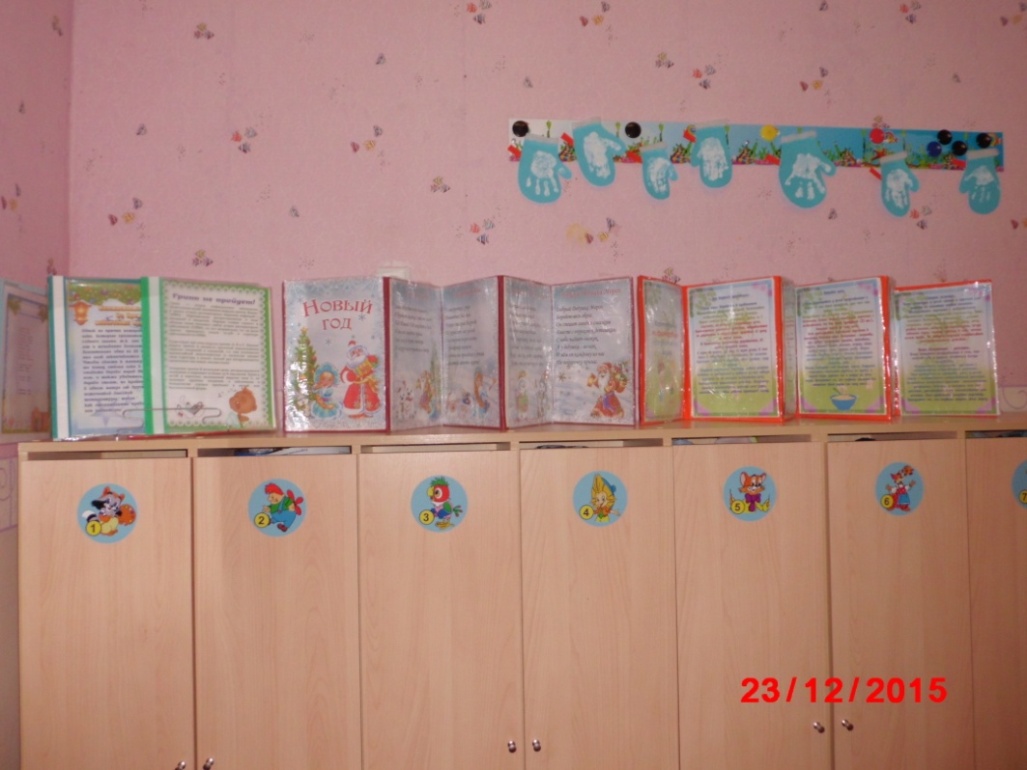 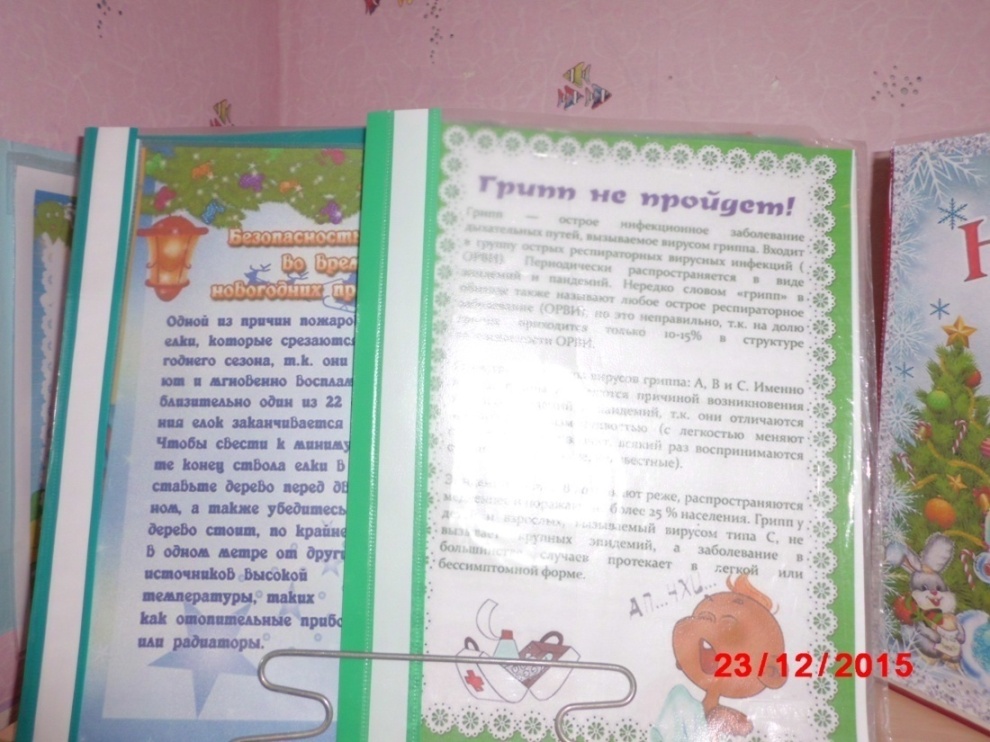 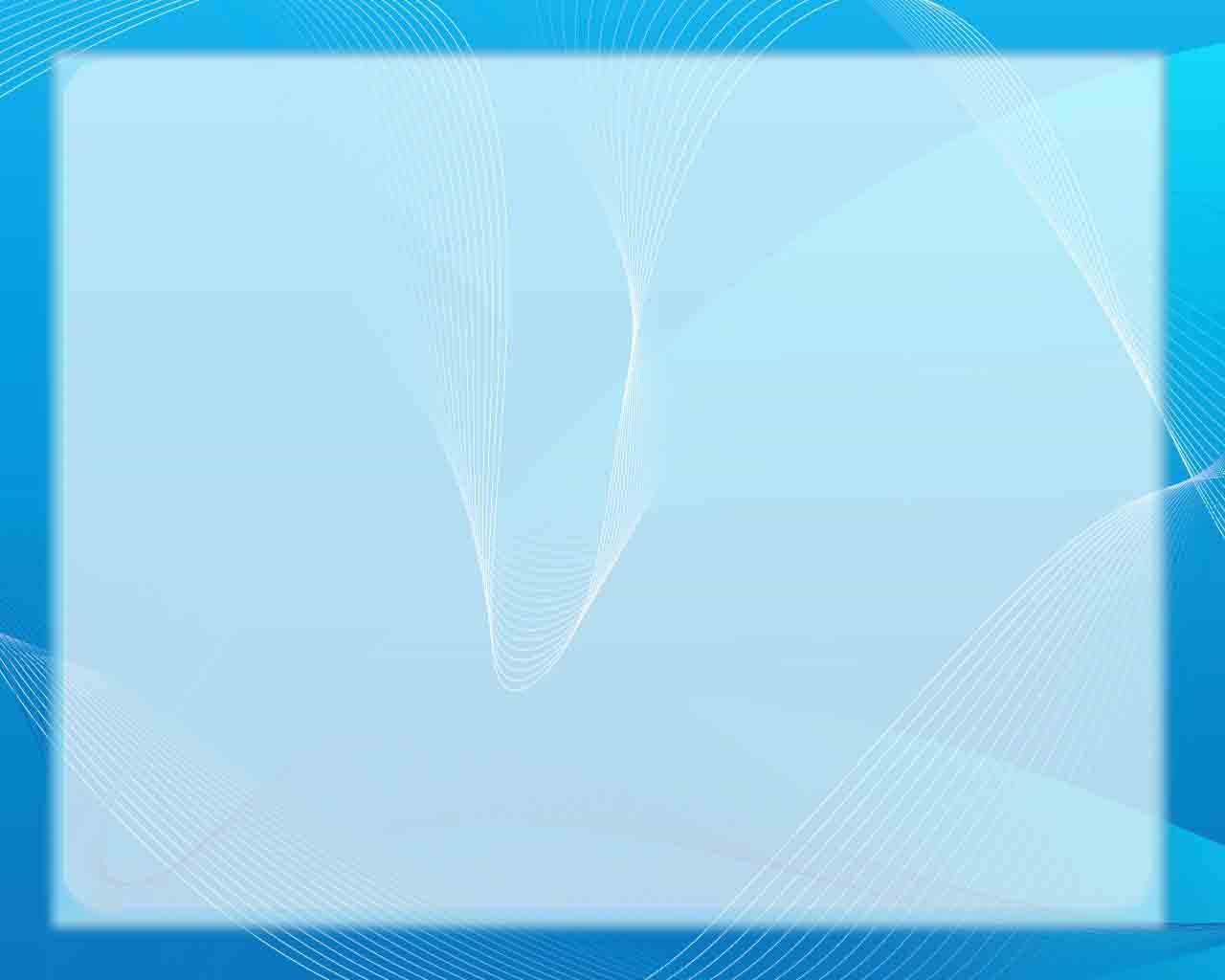